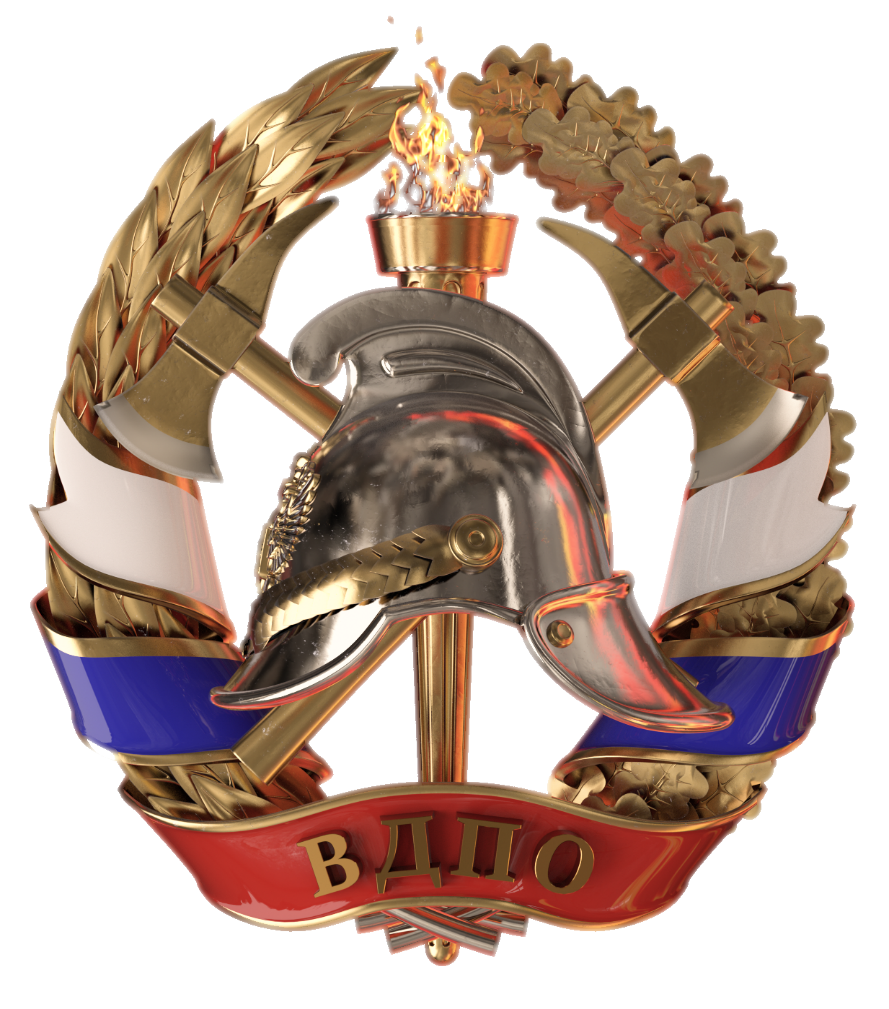 ОБЩЕРОССИЙСКАЯ ОБЩЕСТВЕННАЯ ОРГАНИЗАЦИЯ



«ВСЕРОССИЙСКОЕ ДОБРОВОЛЬНОЕ 
ПОЖАРНОЕ ОБЩЕСТВО»
Белгородское региональное отделение
ОБЩЕРОССИЙСКОЙ ОБЩЕСТВЕННОЙ ОРГАНИЗАЦИИ
«ВСЕРОССИЙСКОЕ ДОБРОВОЛЬНОЕ ПОЖАРНОЕ ОБЩЕСТВО»

Заместитель председателя совета БРО ВДПО Рощупкин Сергей Александрович
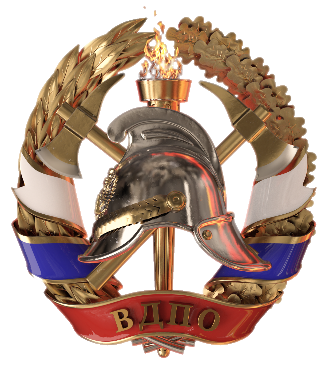 2
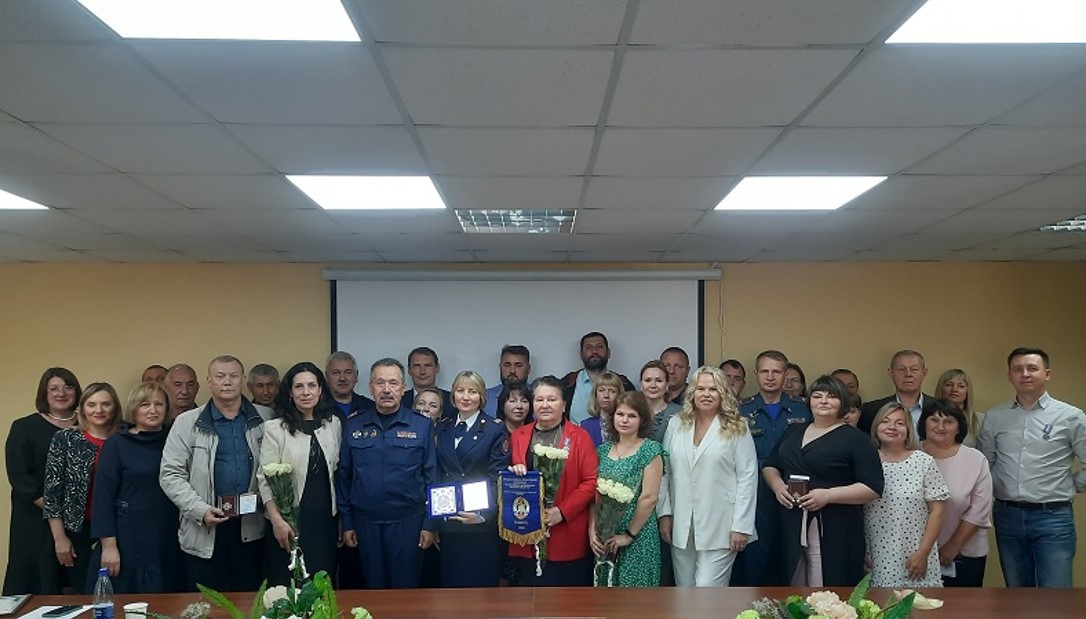 Являясь структурным подразделением
Общероссийской общественной организации «Всероссийское добровольное пожарное общество» - региональное отделение ВДПО
не преследует извлечение прибыли
в качестве основной цели своей
деятельности и не распределяет полученную прибыль между членами Общества, а направляет ее на реализацию уставных целей и задач.
Из Устава ВДПО
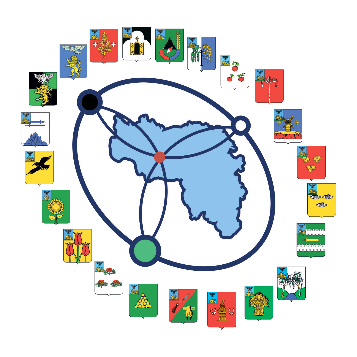 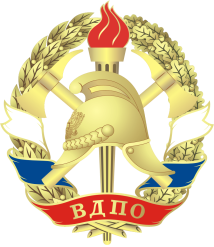 ОСНОВНЫЕ НАПРАВЛЕНИЯ ВЗАИМОДЕЙСТВИЯ
3
В 2012 году Ассоциация
«Совет муниципальных образований Белгородской области» и БРО ВДПО заключило соглашение о взаимодействии в целях объединения усилий и повышения эффективности участия общественности и населения в деятельности по обеспечению пожарной безопасности.
Гражданско-патриотическое воспитание детей и молодежи
1
Подготовка и привлечение населения (добровольцев) к деятельности по предупреждению и тушению пожаров
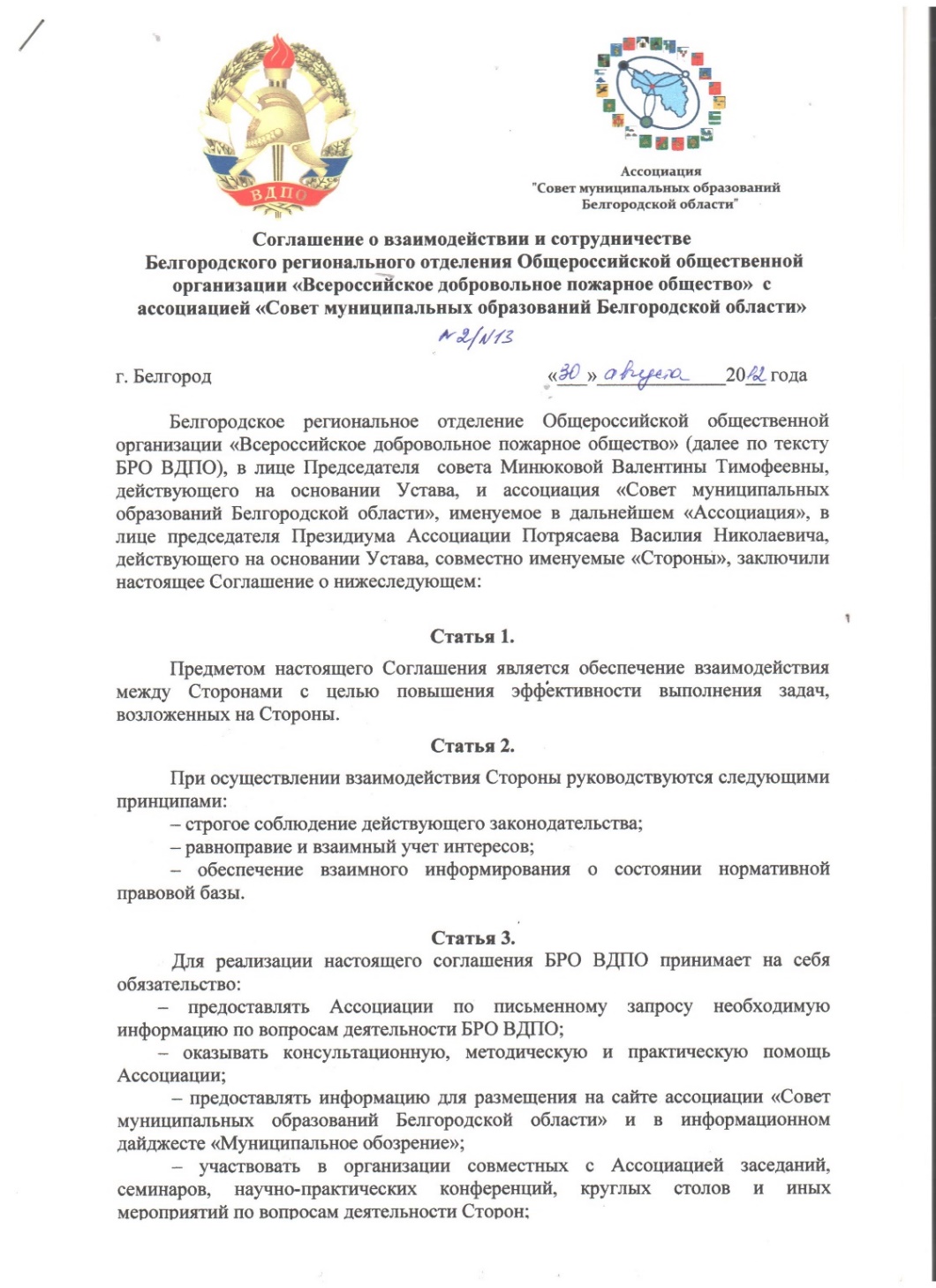 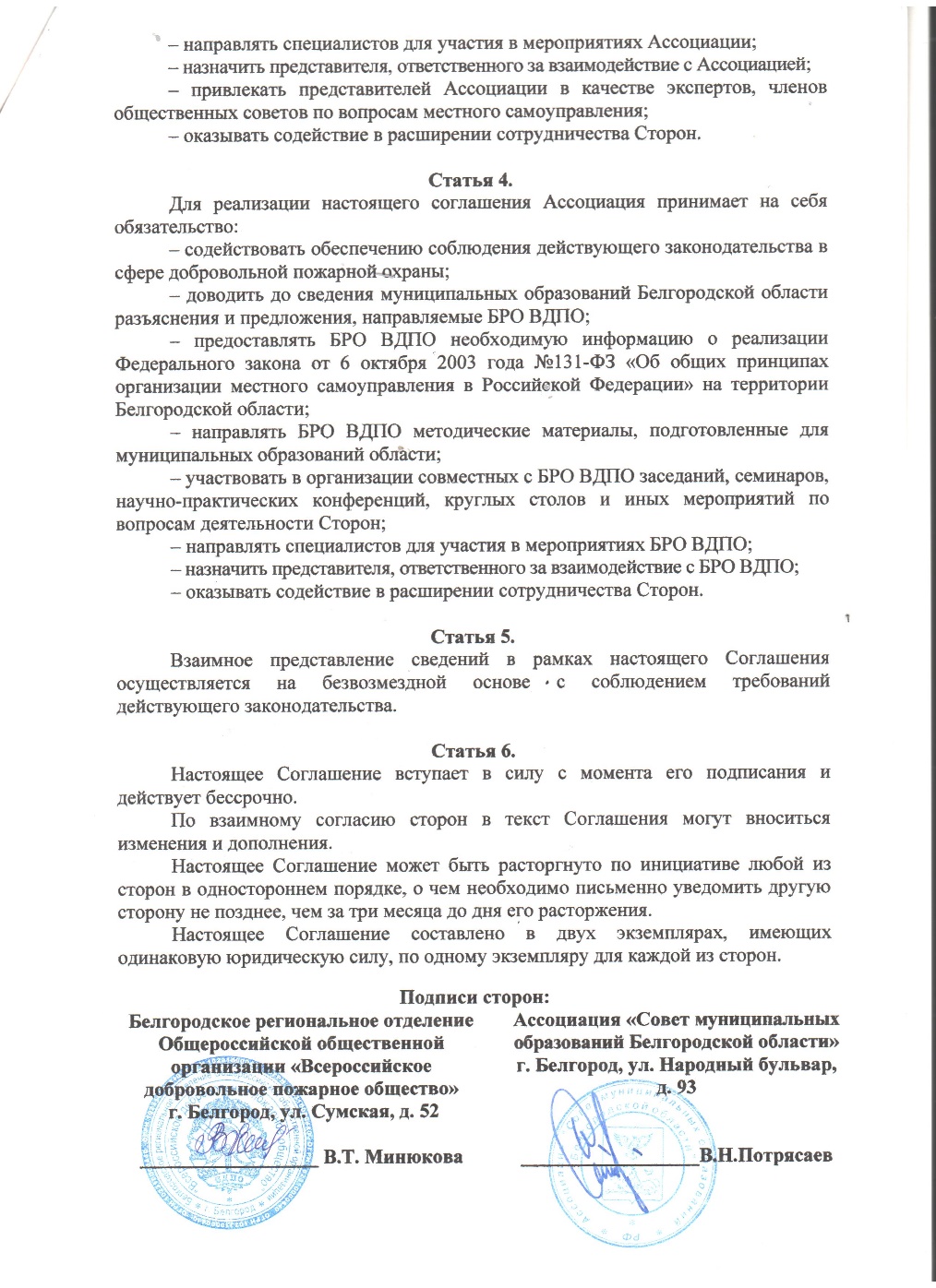 2
Организация и осуществление противопожарной пропаганды, обучение населения мерам пожарной безопасности
3
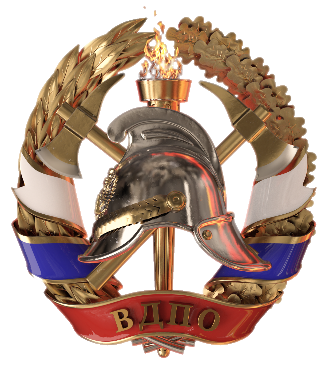 4
Взаимодействие с АСМО
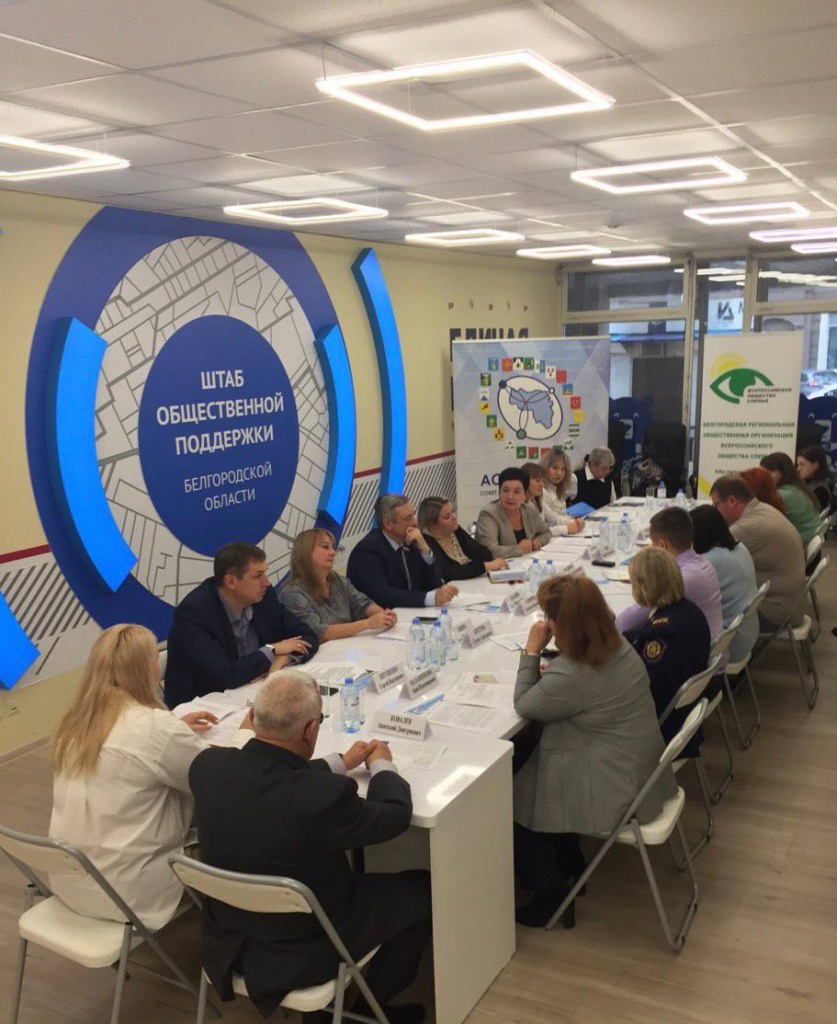 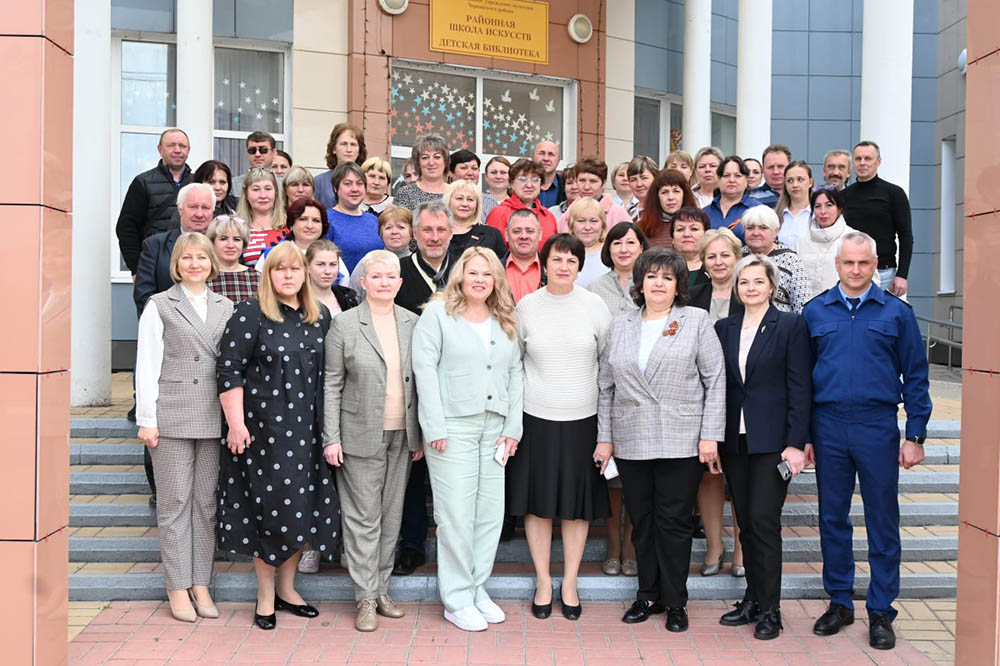 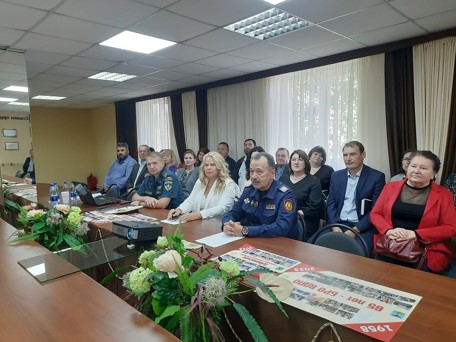 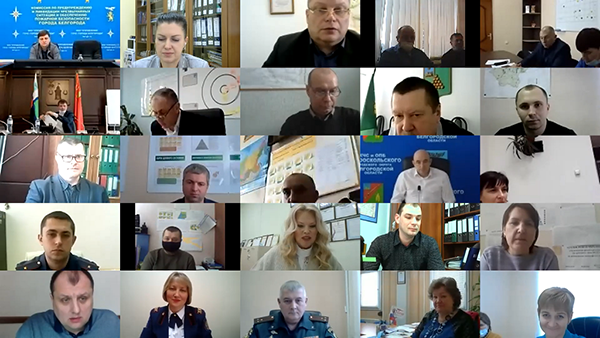 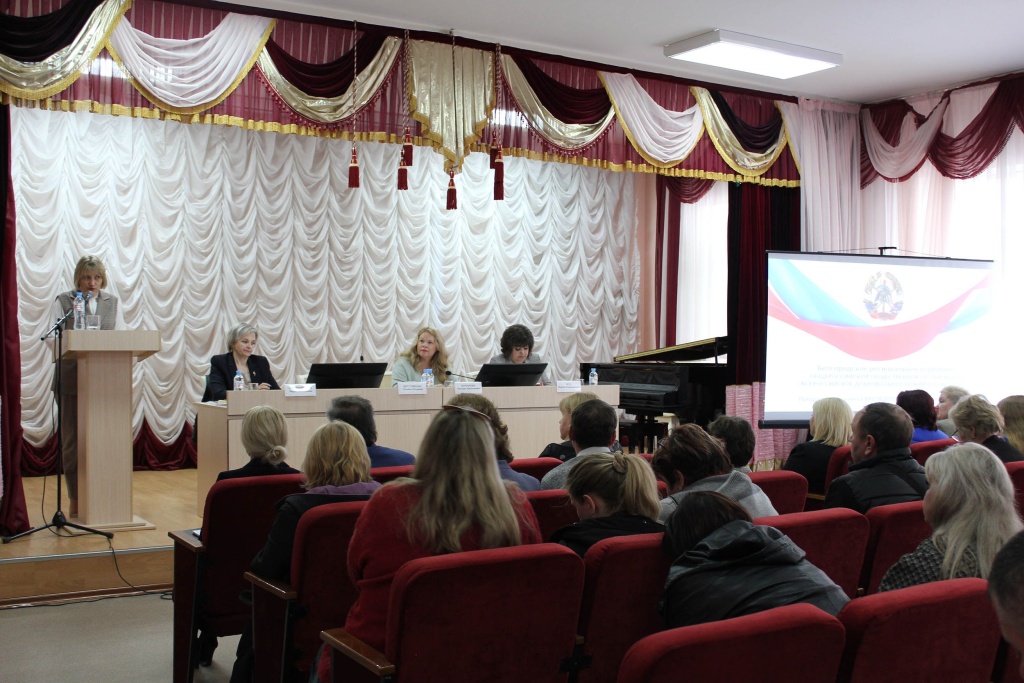 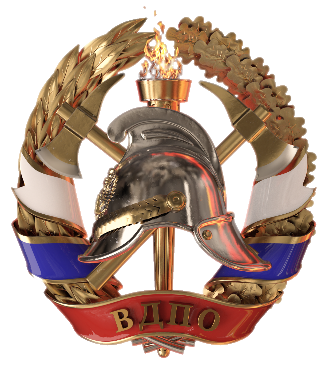 5
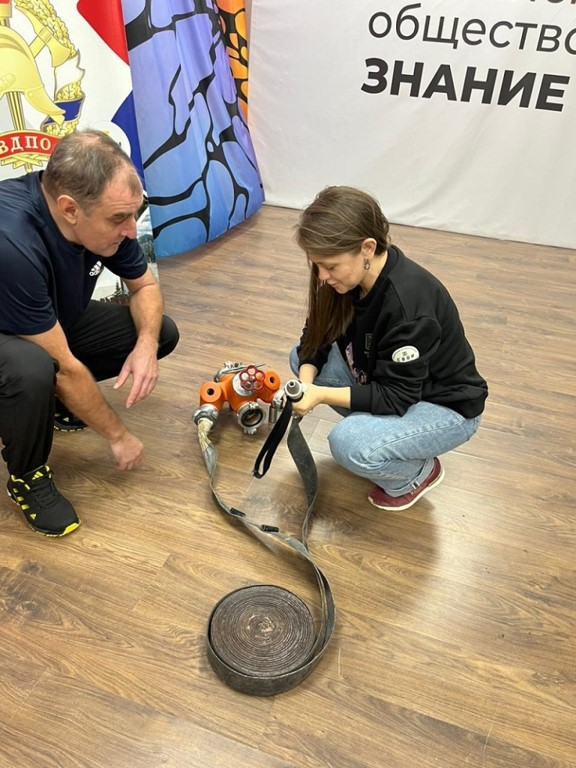 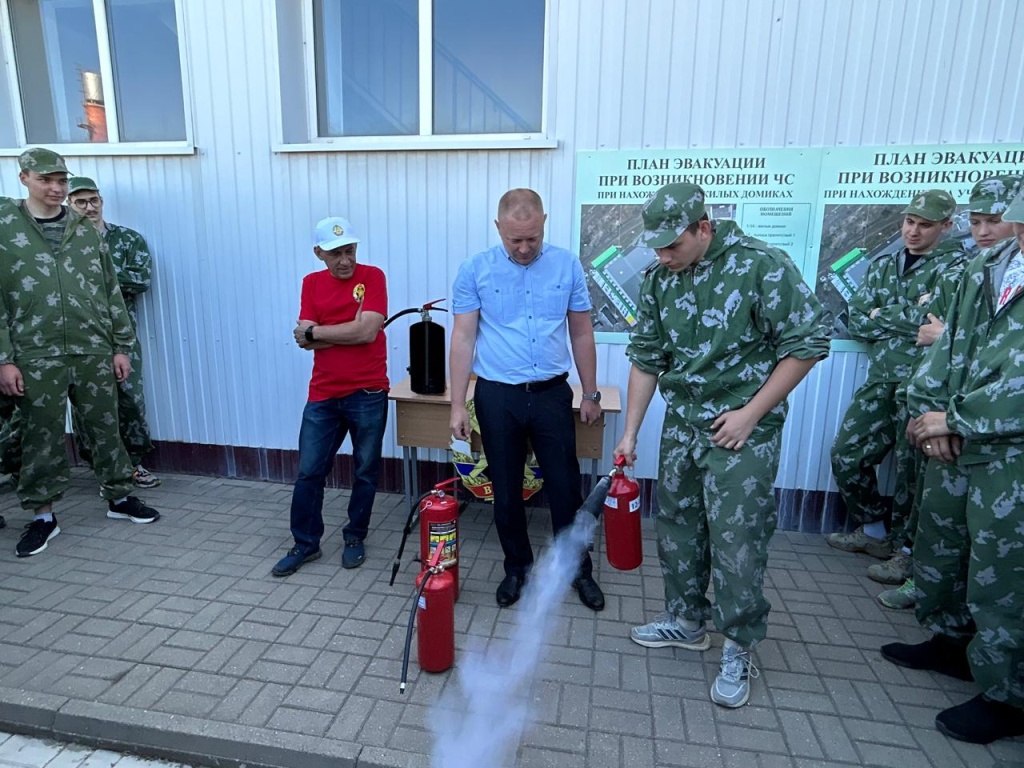 СОЦИАЛЬНО ОРИЕНТИРОВАННАЯ
ДЕЯТЕЛЬНОСТЬ
ВДПО проводит разнообразные мероприятия для повышения уровня культуры пожарной безопасности населения, обучения действиям по защите жизни и здоровья в случае возгораний, пожаров, а также гражданско-патриотического воспитания детей, подростков и молодежи.
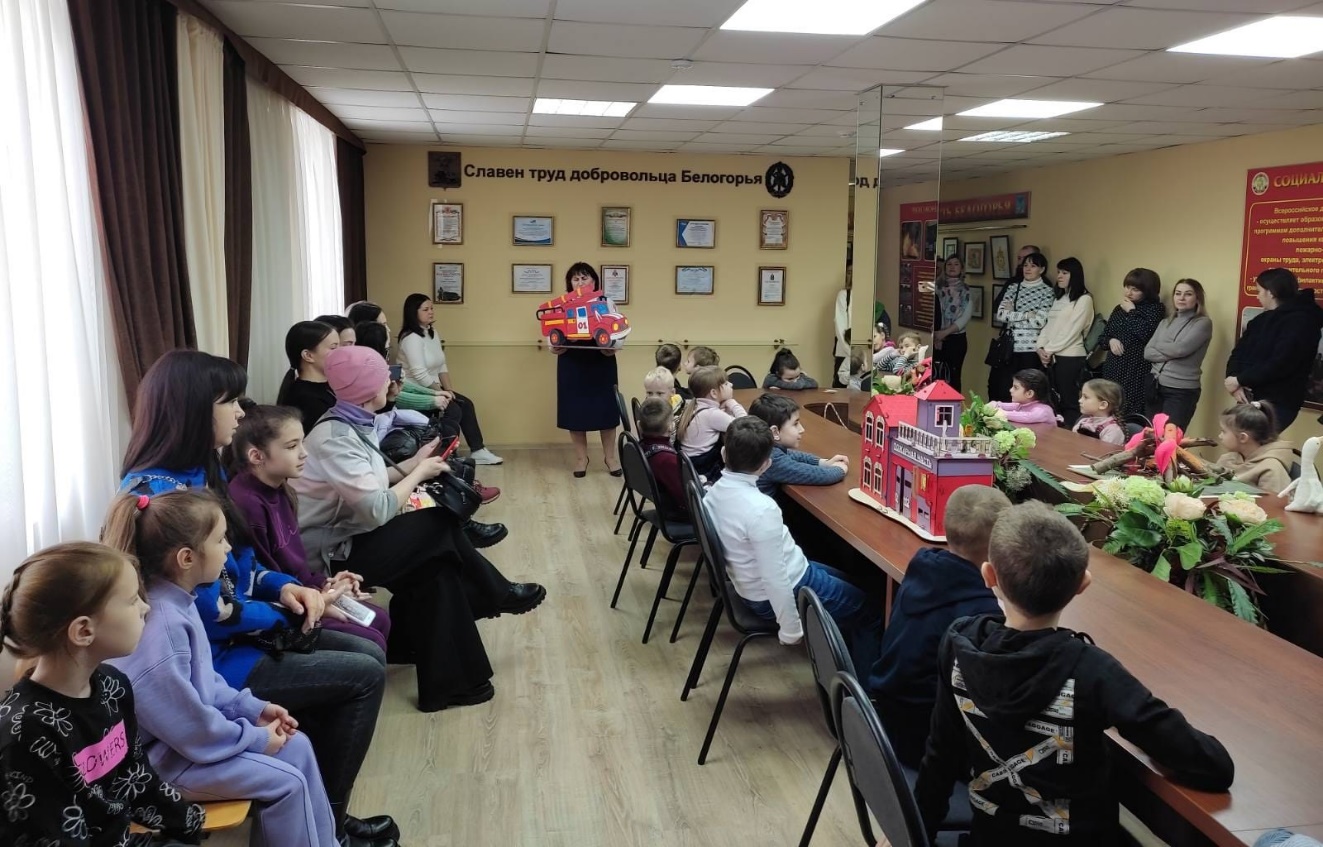 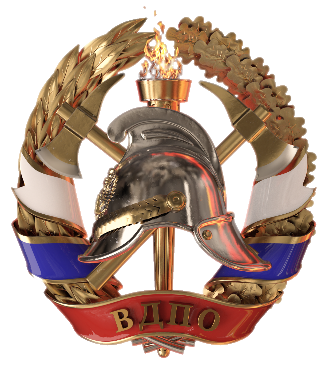 6
Гражданско-патриотическое воспитание детей и молодежи
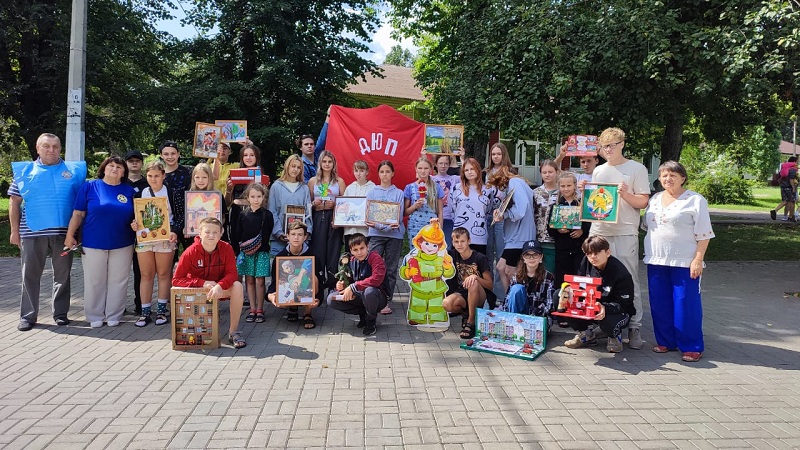 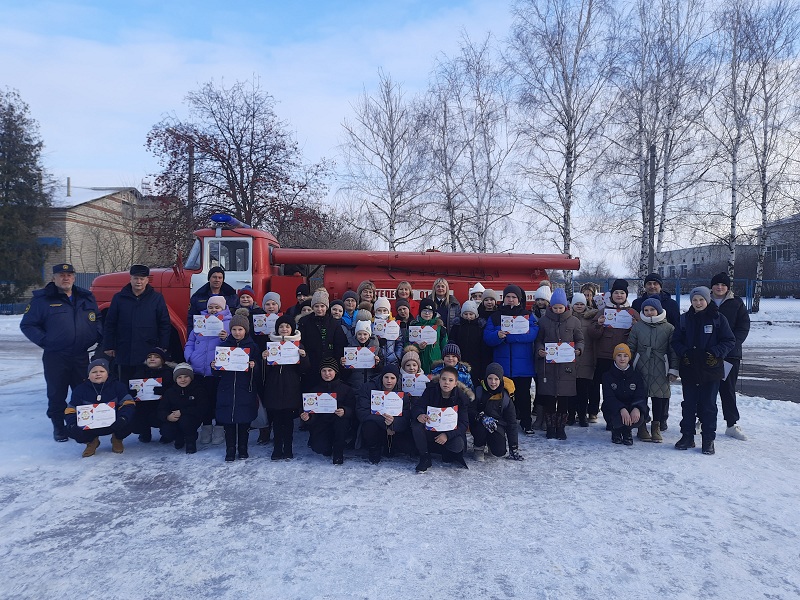 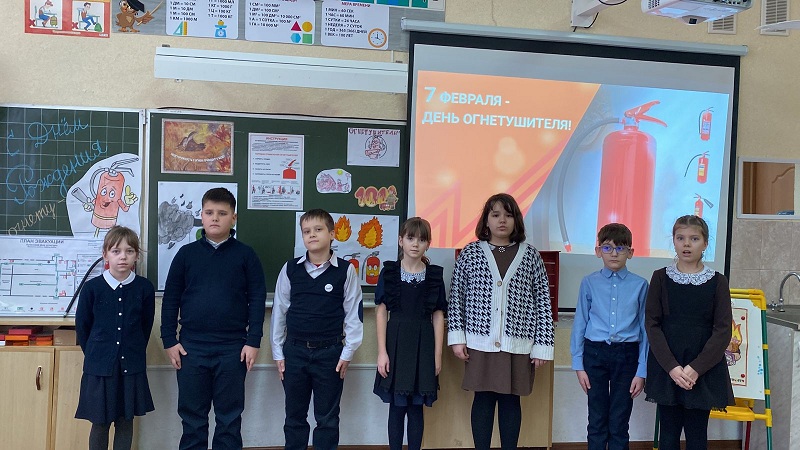 п. Чернянка
Яковлевский городской округ
Губкинский район
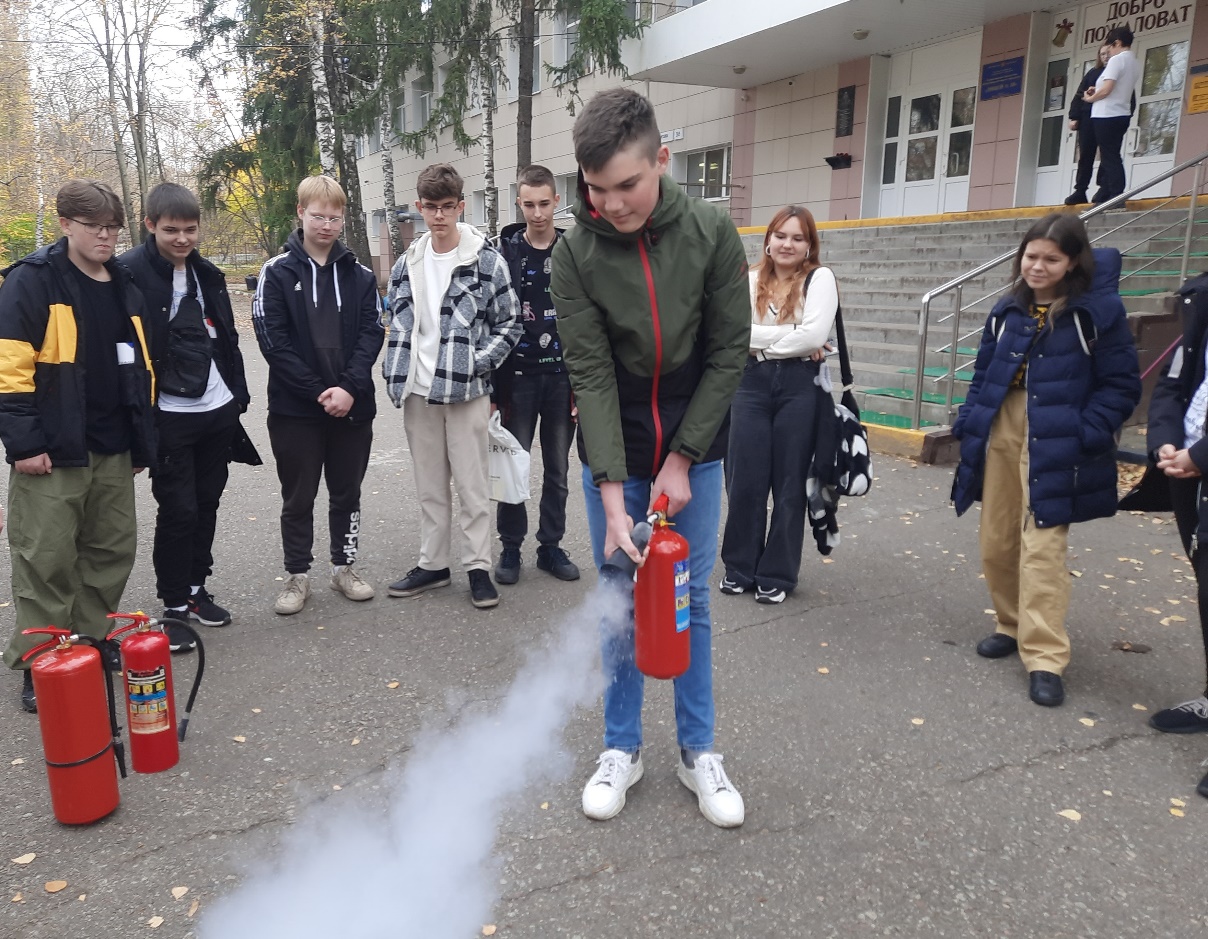 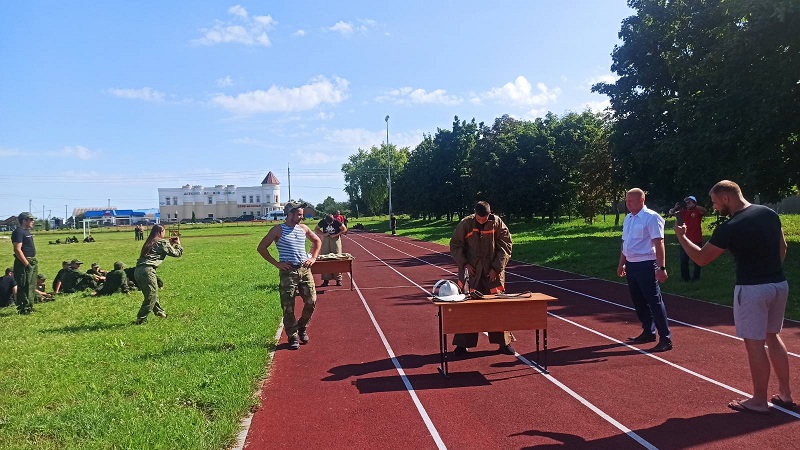 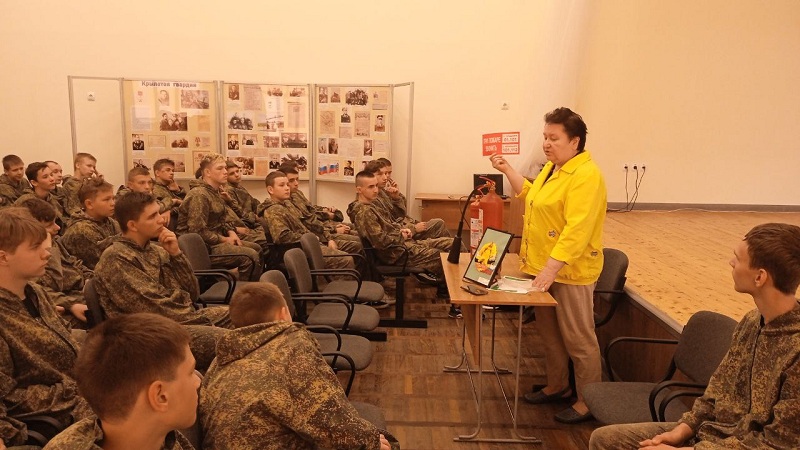 Ракитянский район
г. Белгород
Старооскольский г/о
Тематические противопожарные мероприятия с детьми и подростками
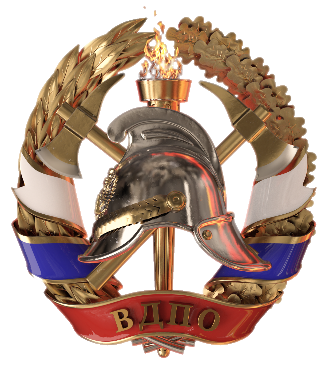 7
Гражданско-патриотическое воспитание детей и молодежи
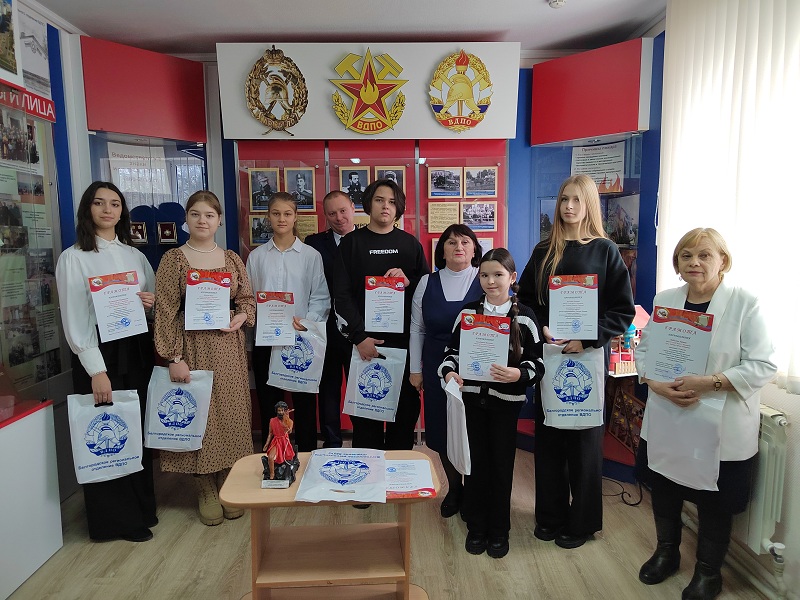 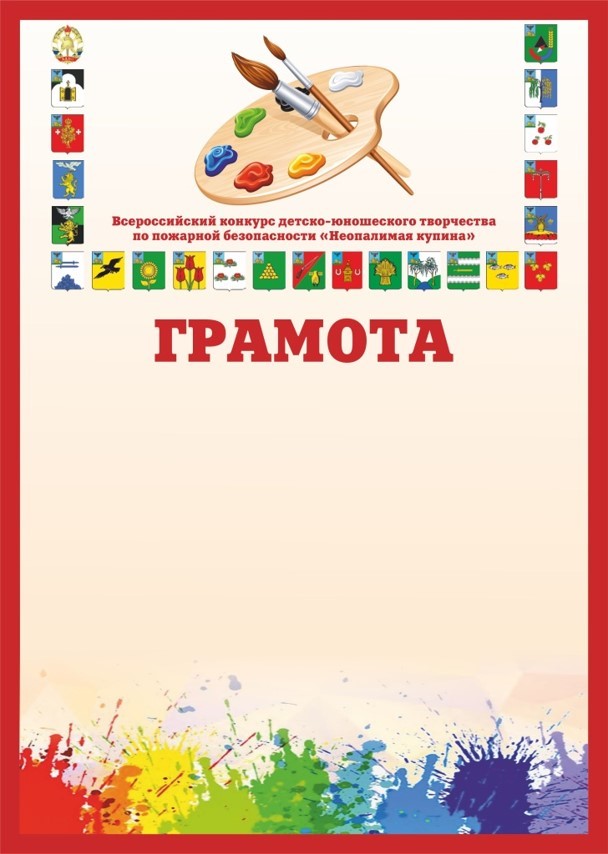 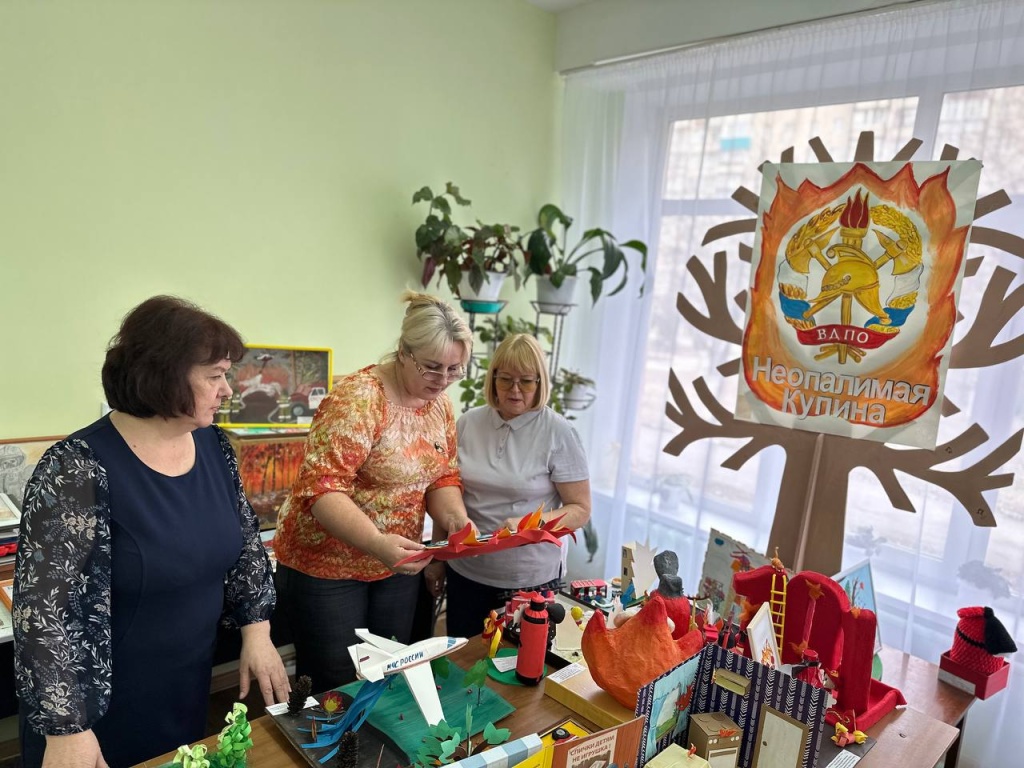 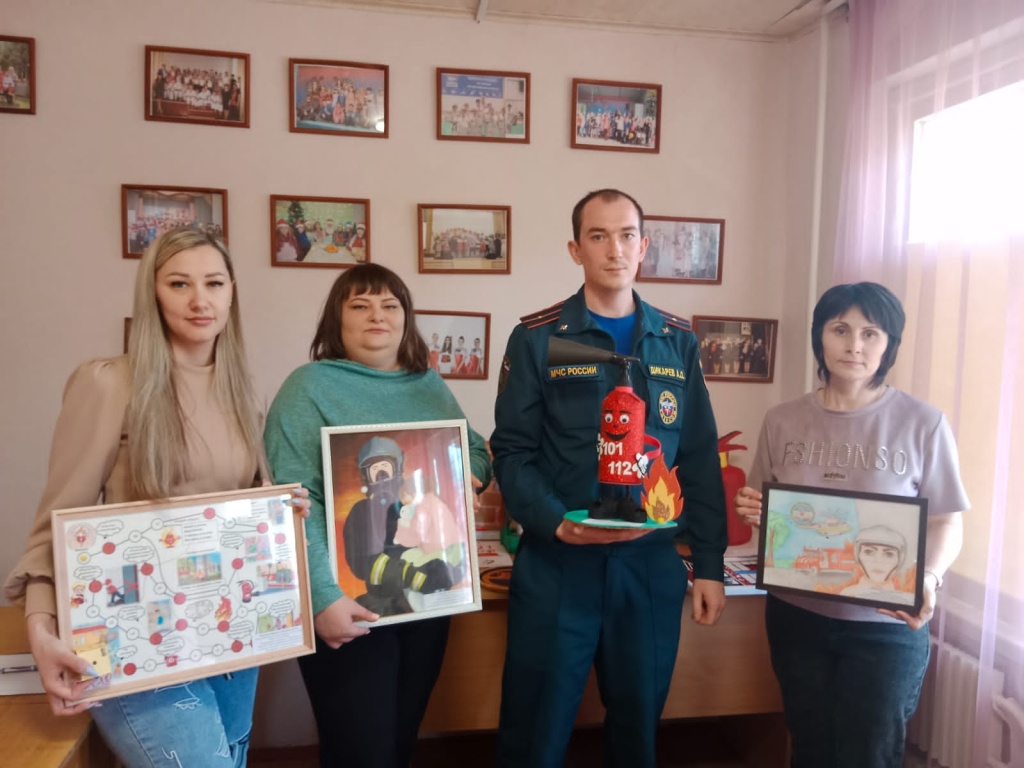 г. Валуйки
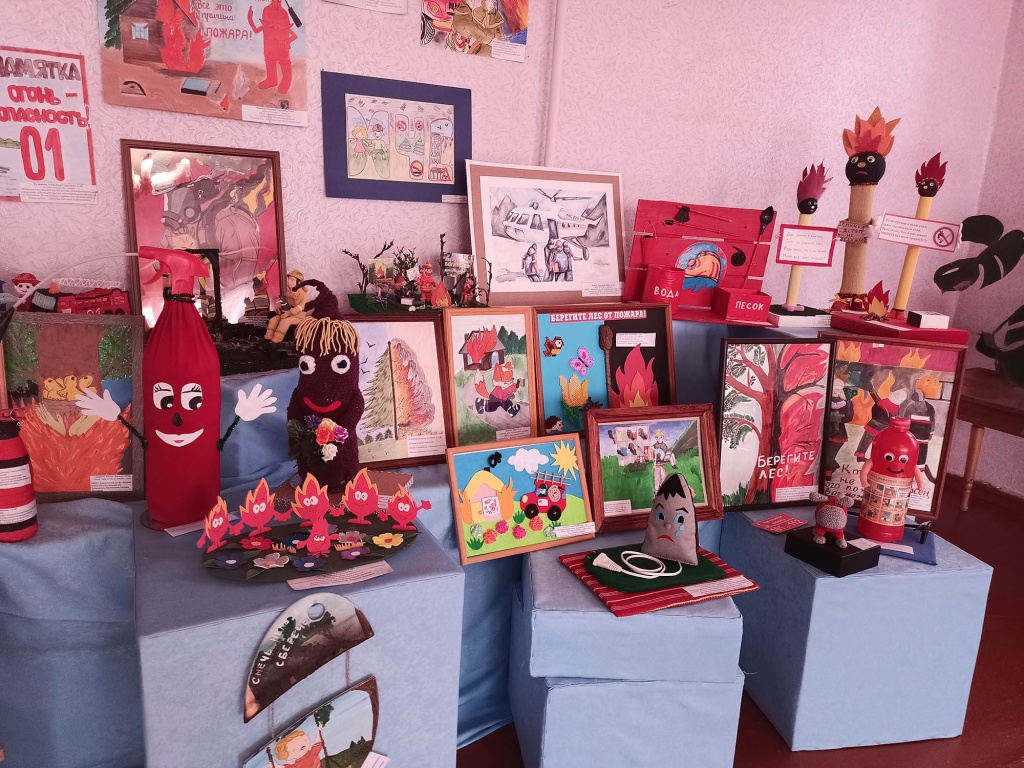 г. Старый Оскол
п. Ровеньки
Участие во Всероссийских конкурсах по пожарной безопасности
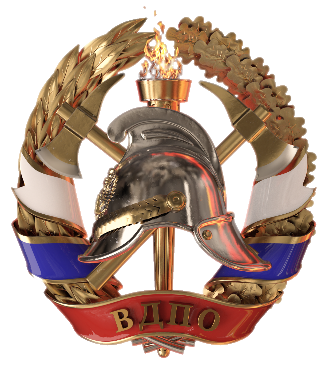 8
Гражданско-патриотическое воспитание детей и молодежи
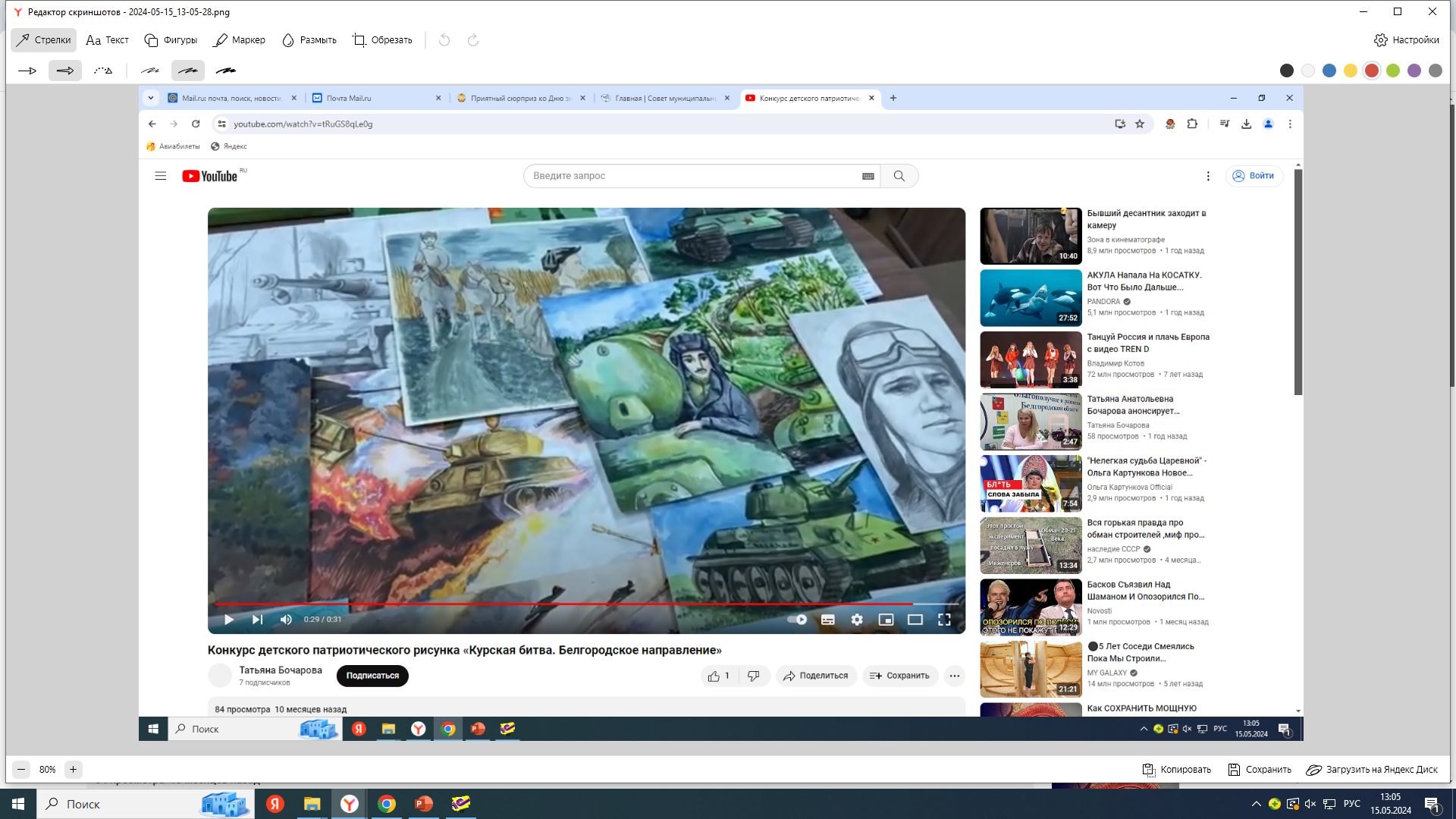 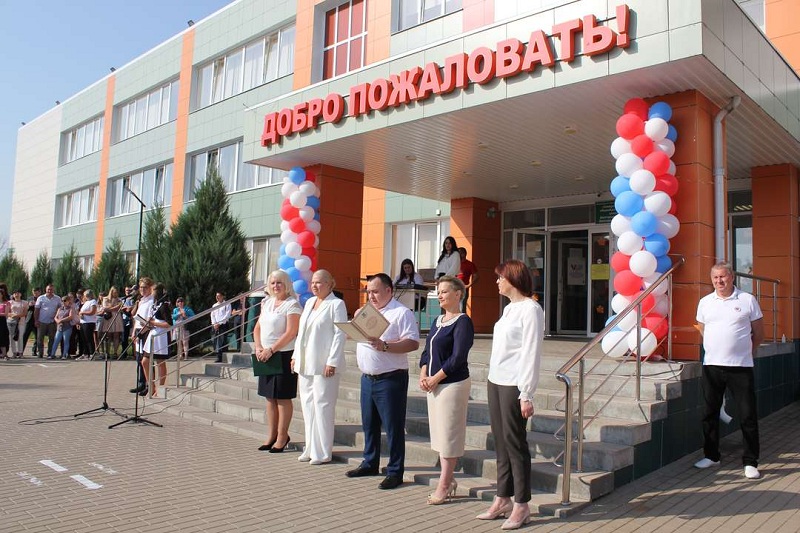 Региональный патриотический
конкурс детского рисунка
«Курская битва.
Белгородское направление»
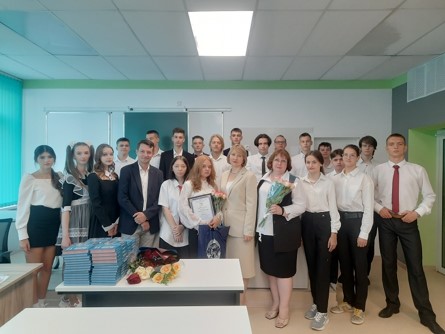 Цель конкурса: развитие и укрепление у детей и подростков любви в Родине – гордости за страну, чувства сопричастности к культуре, к традициям нашей страны, формирование у молодежи чувства патриотизма и национального единства. 
По итогам Конкурса победителям и призерам от АСМО и БРО ВДПО вручены грамоты и подарки.
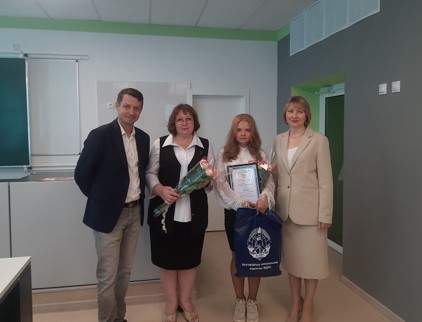 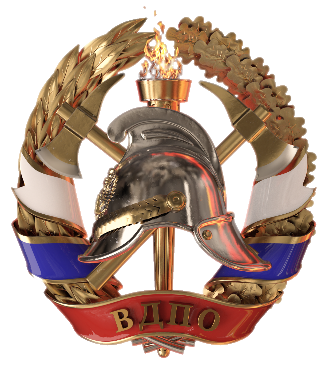 Организация и осуществление противопожарной пропаганды, обучение населения мерам пожарной безопасности
9
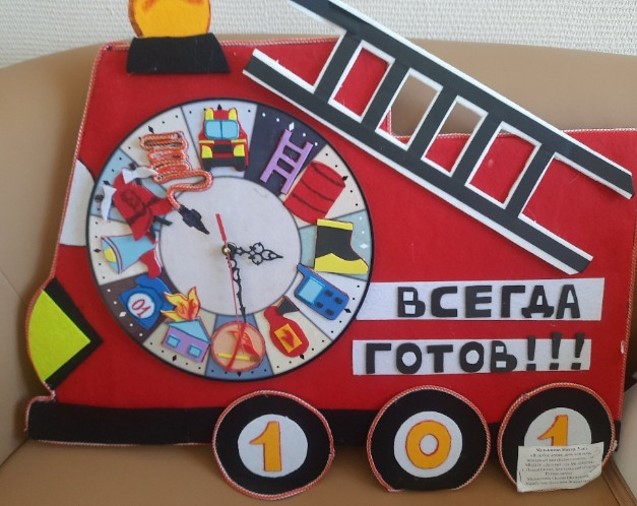 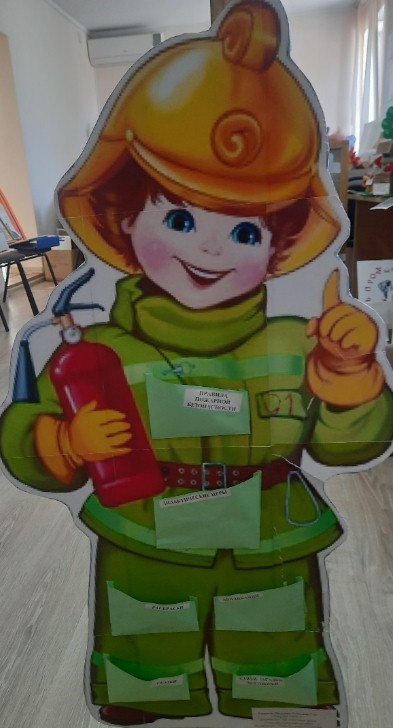 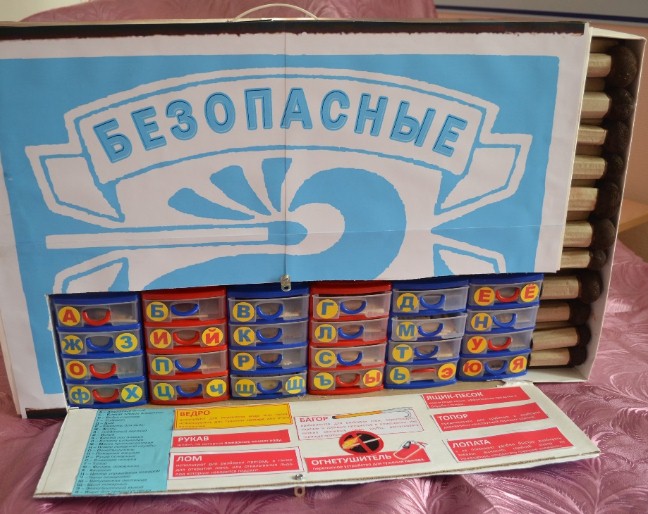 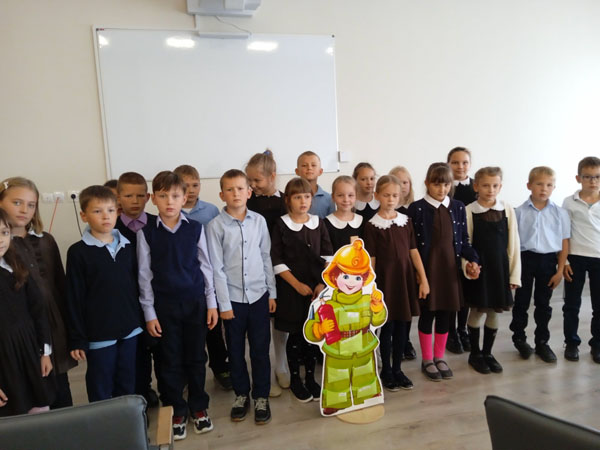 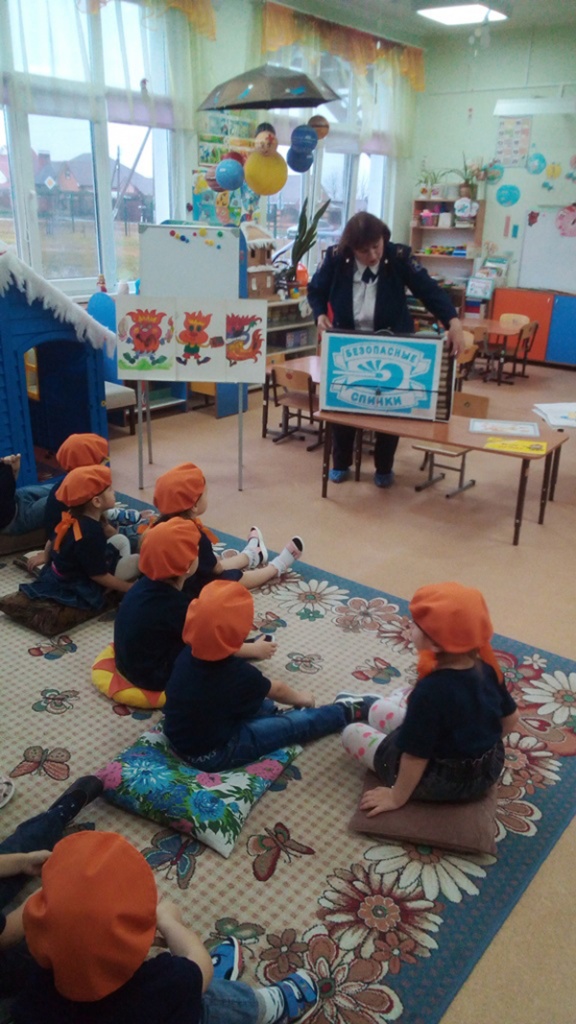 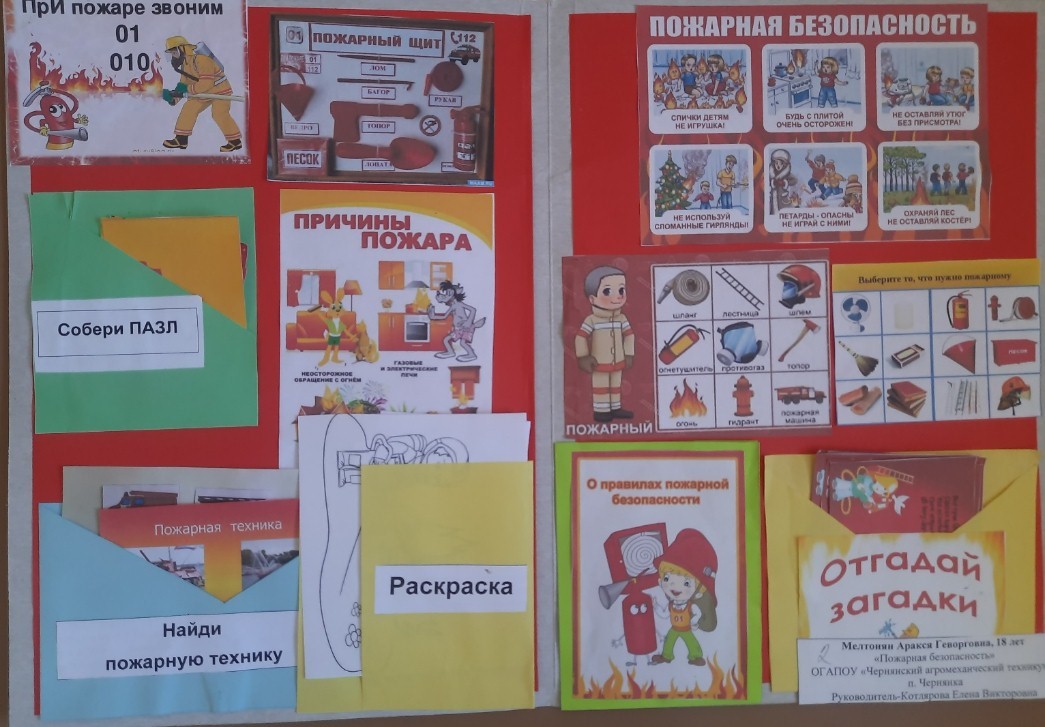 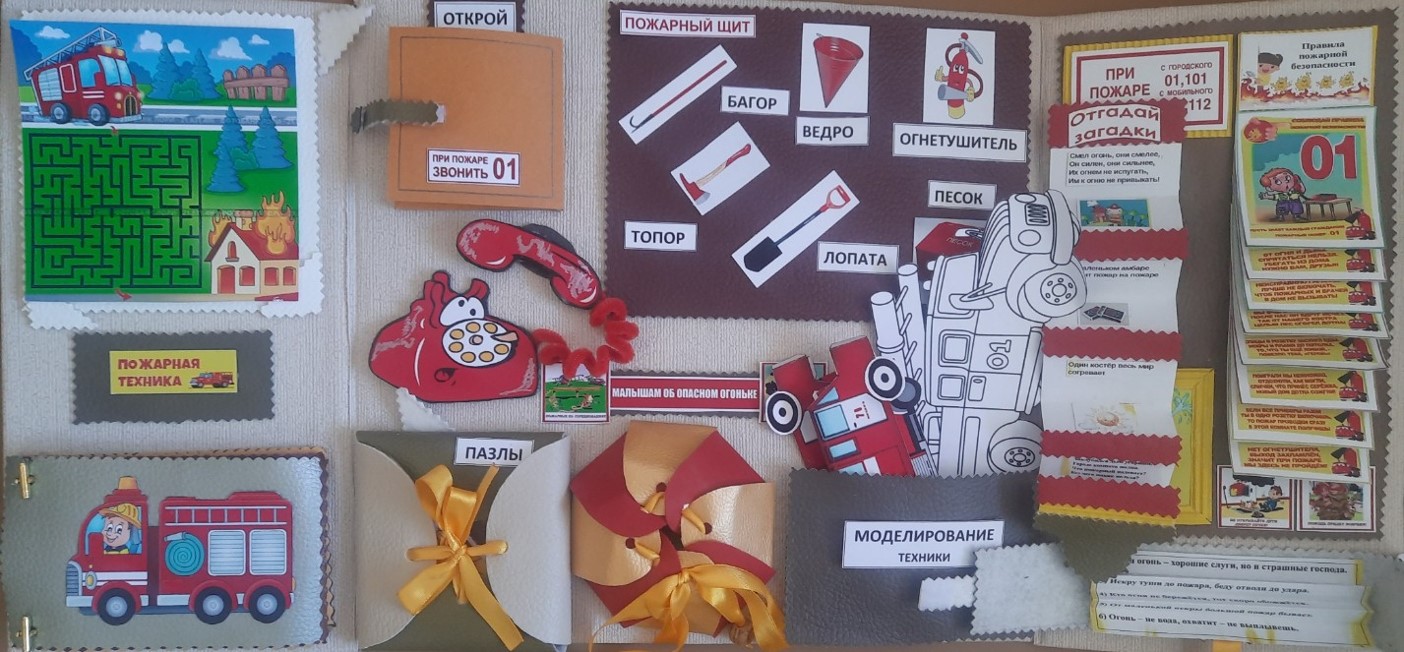 Наглядно-информационный обучающий материал по пожарной безопасности
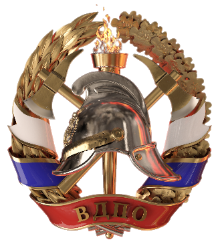 Гражданско-патриотическое воспитание детей и молодежи
10
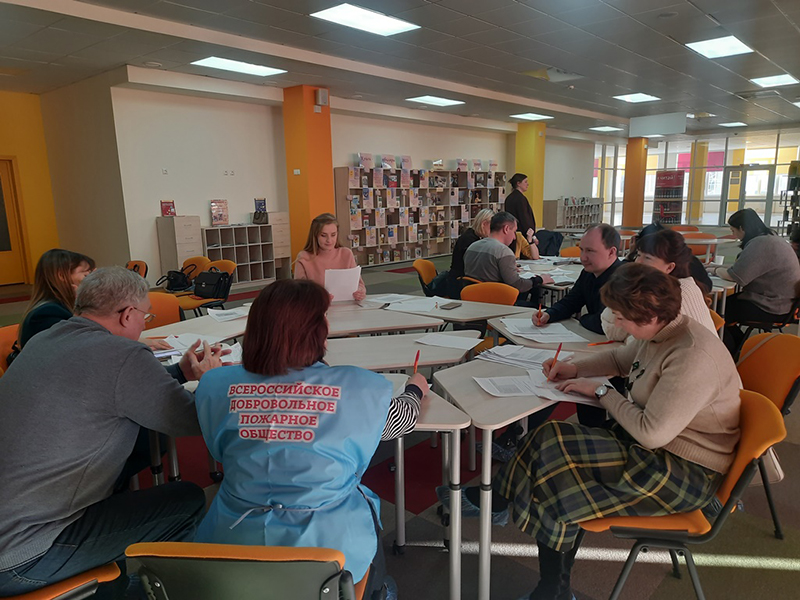 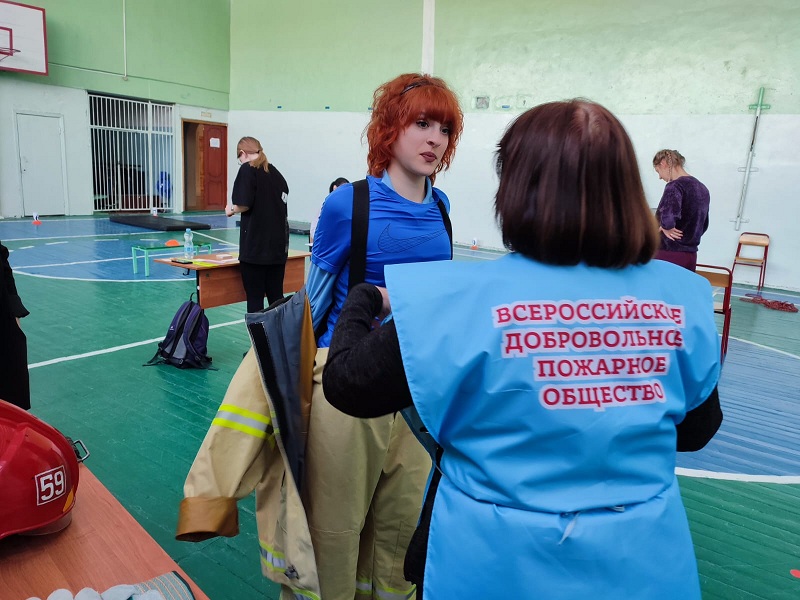 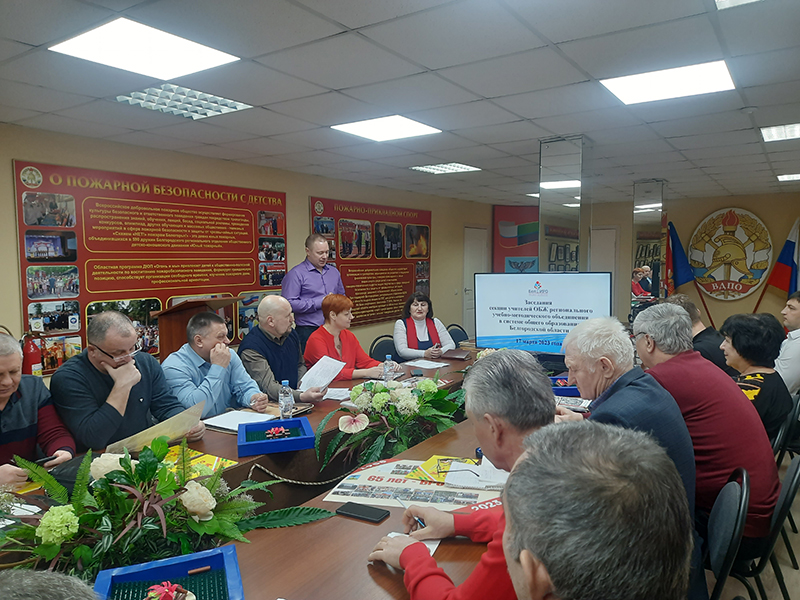 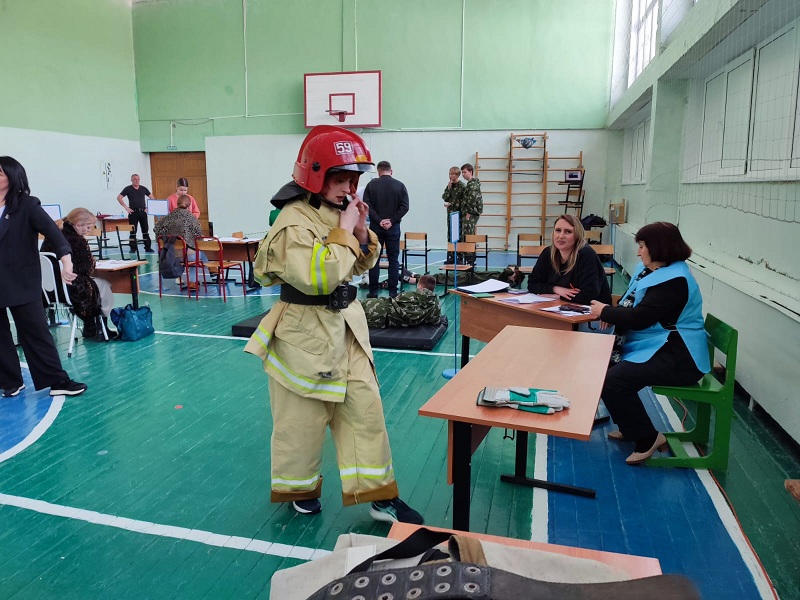 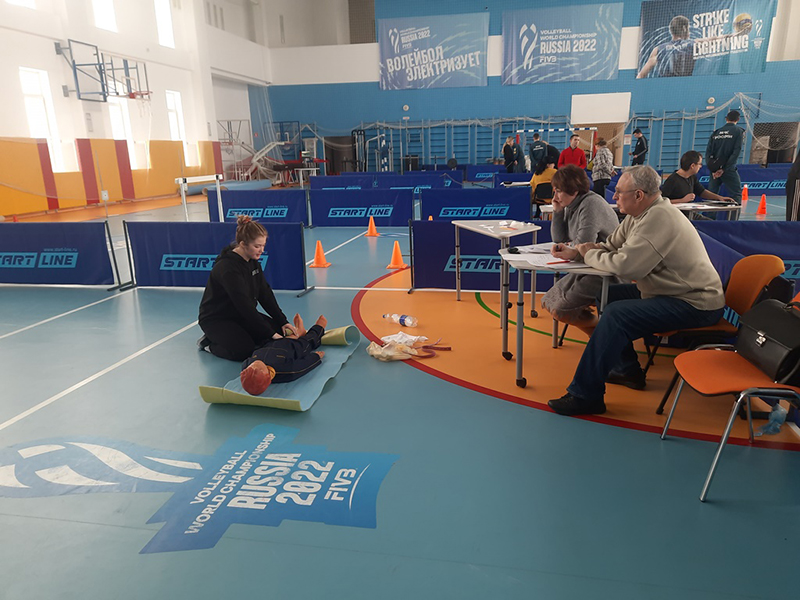 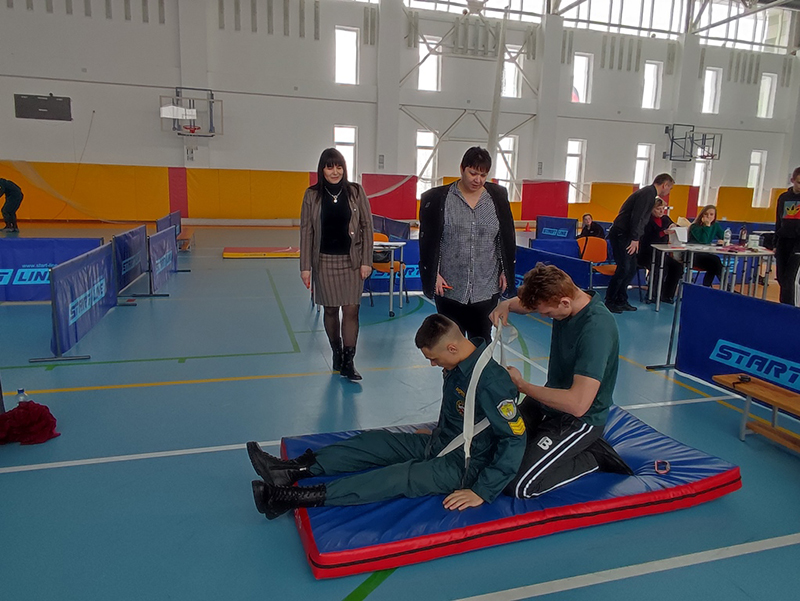 Всероссийская олимпиада по Основам безопасности жизнедеятельности
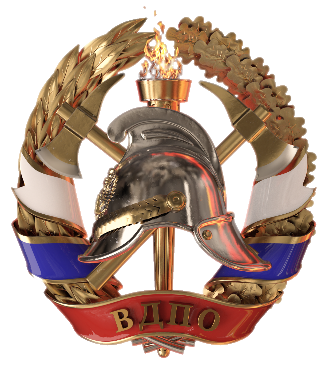 11
Гражданско-патриотическое воспитание детей и молодежи
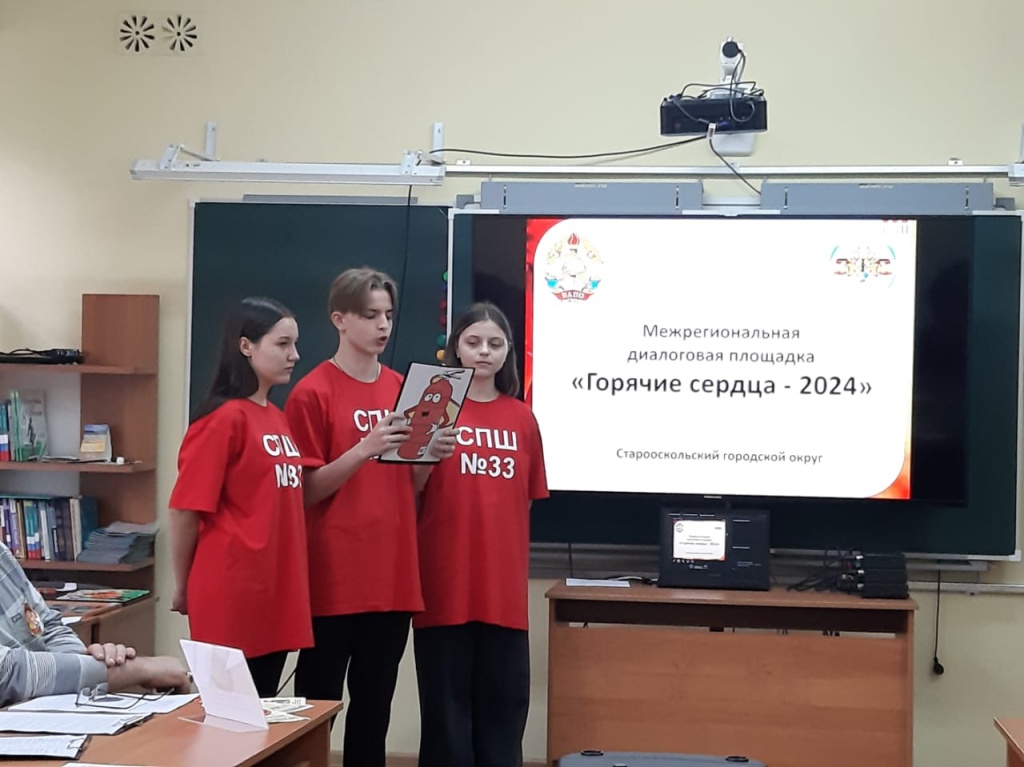 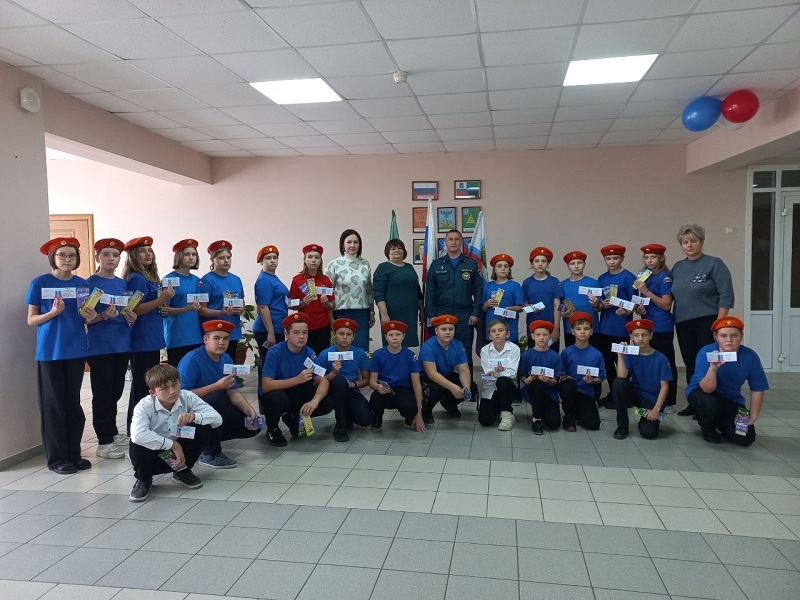 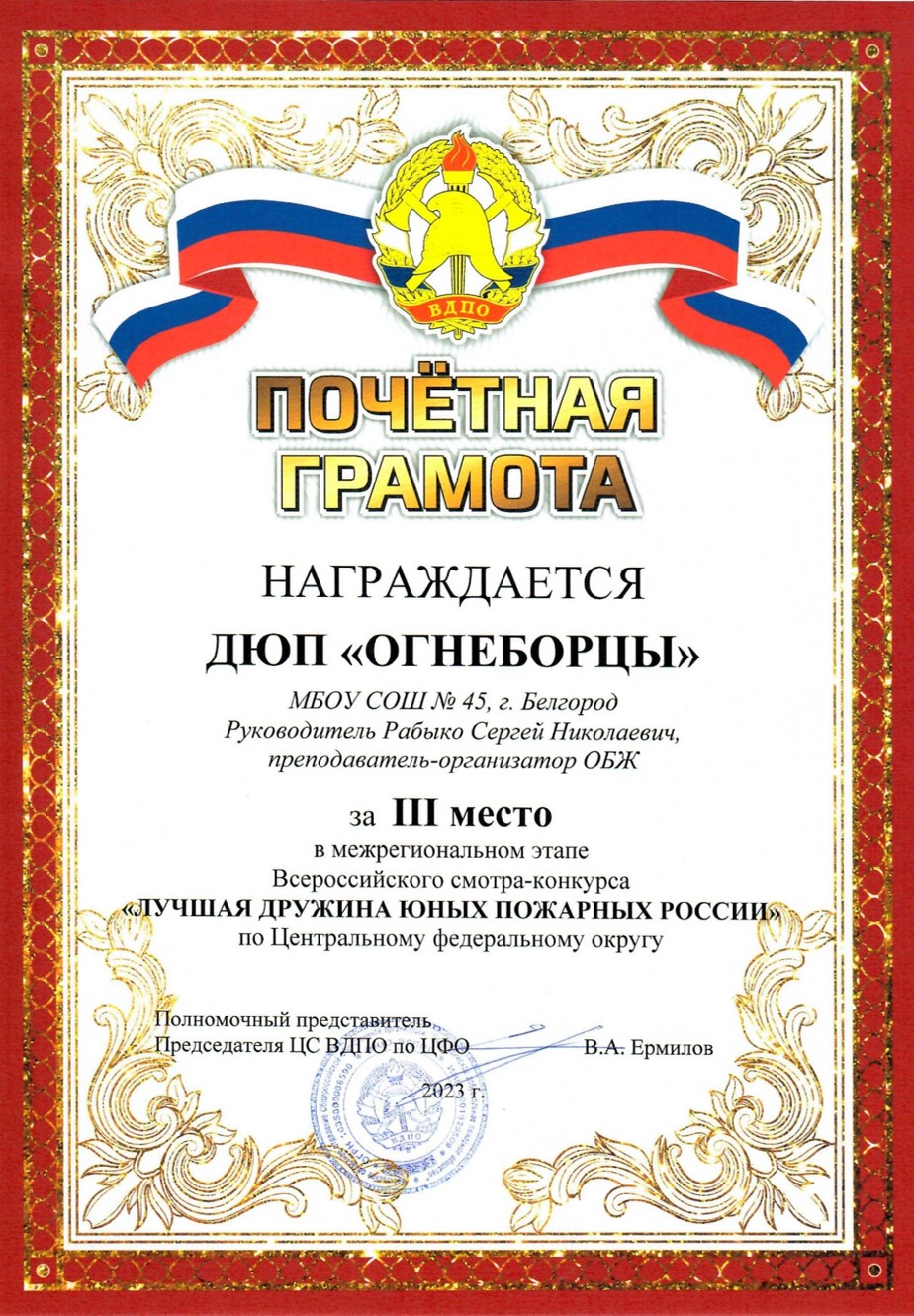 г. Валуйки
г. Старый Оскол
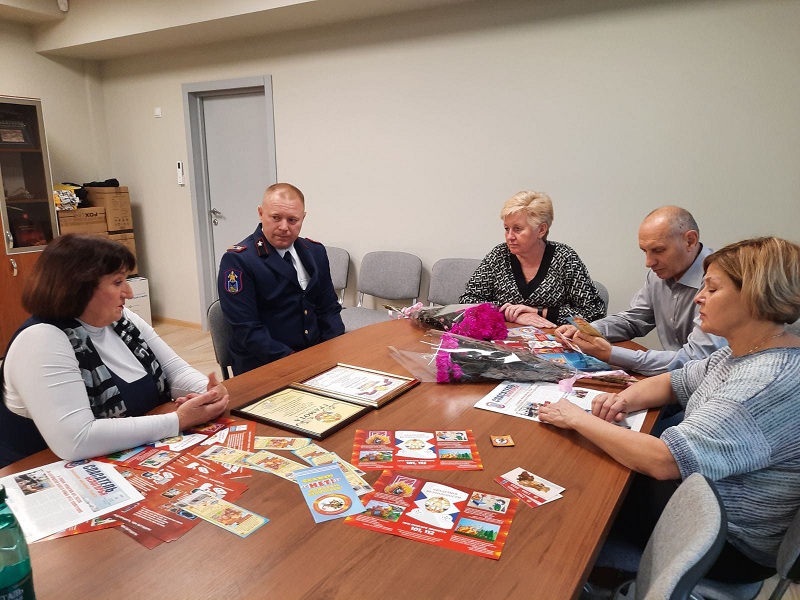 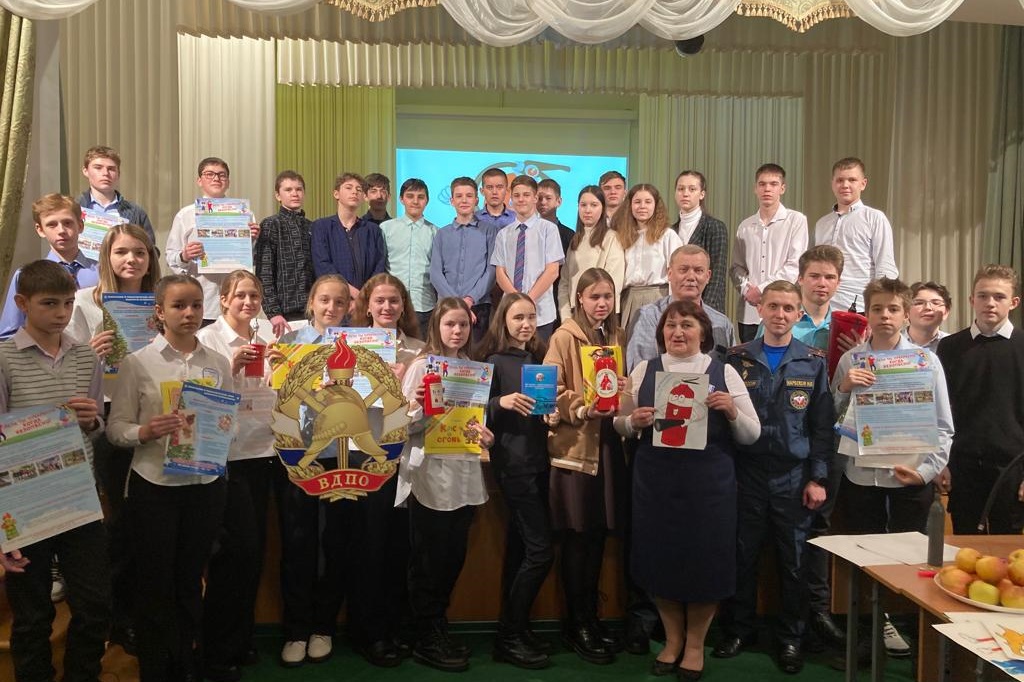 г. Белгород
п. Ровеньки
г. Губкин
Дружины юных пожарных
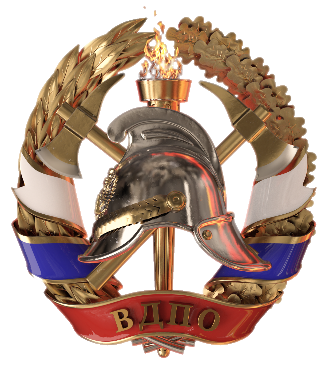 12
Гражданско-патриотическое воспитание детей и молодежи
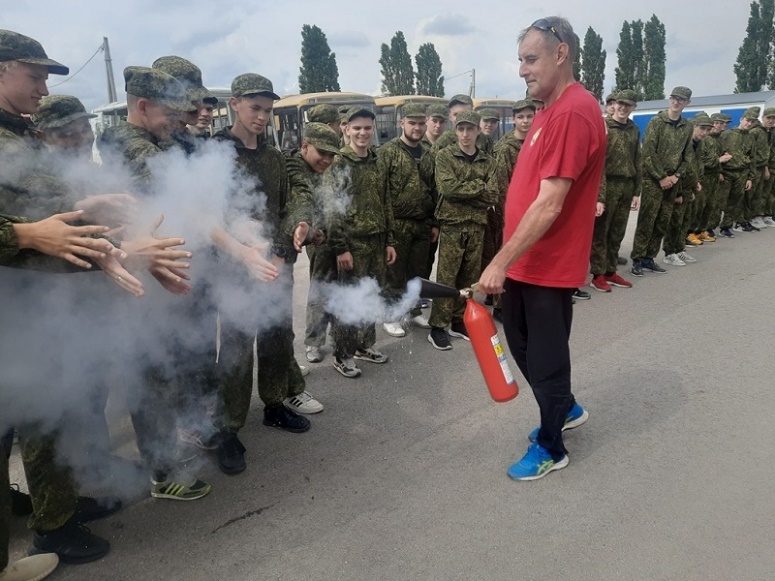 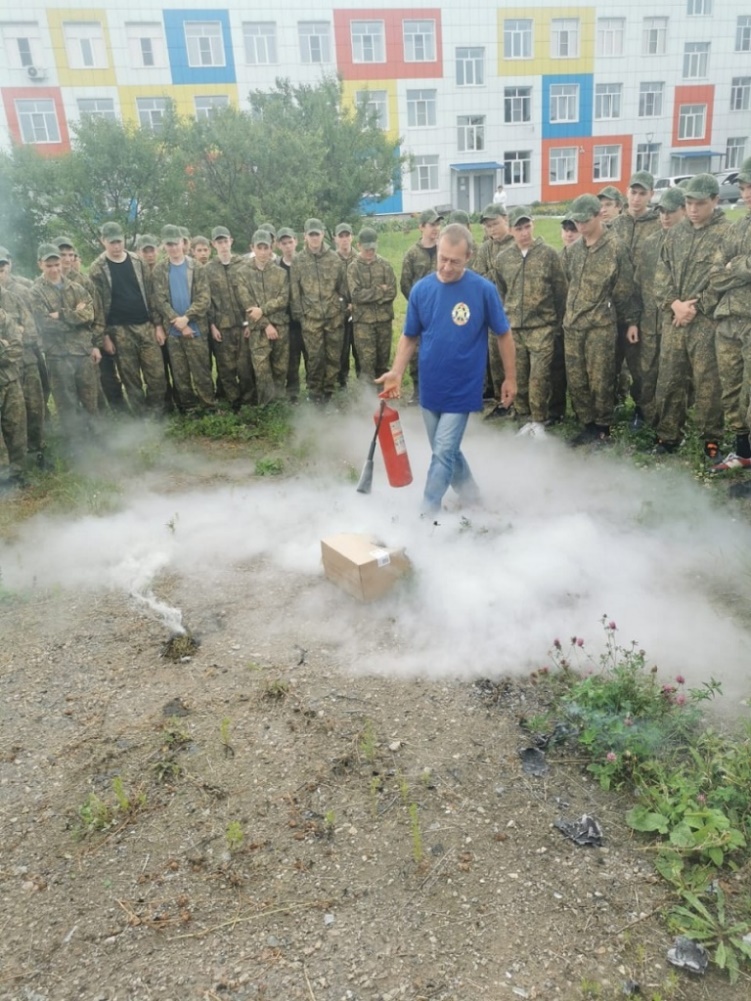 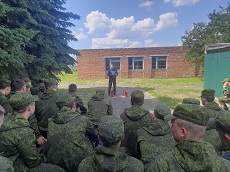 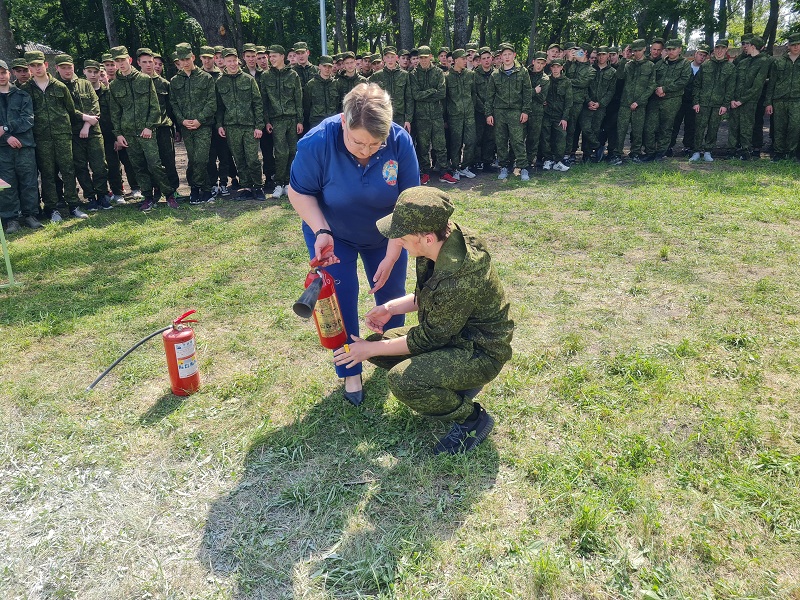 Старооскольский
г/о
Новооскольский район
Губкинский район
Алексеевский г/о
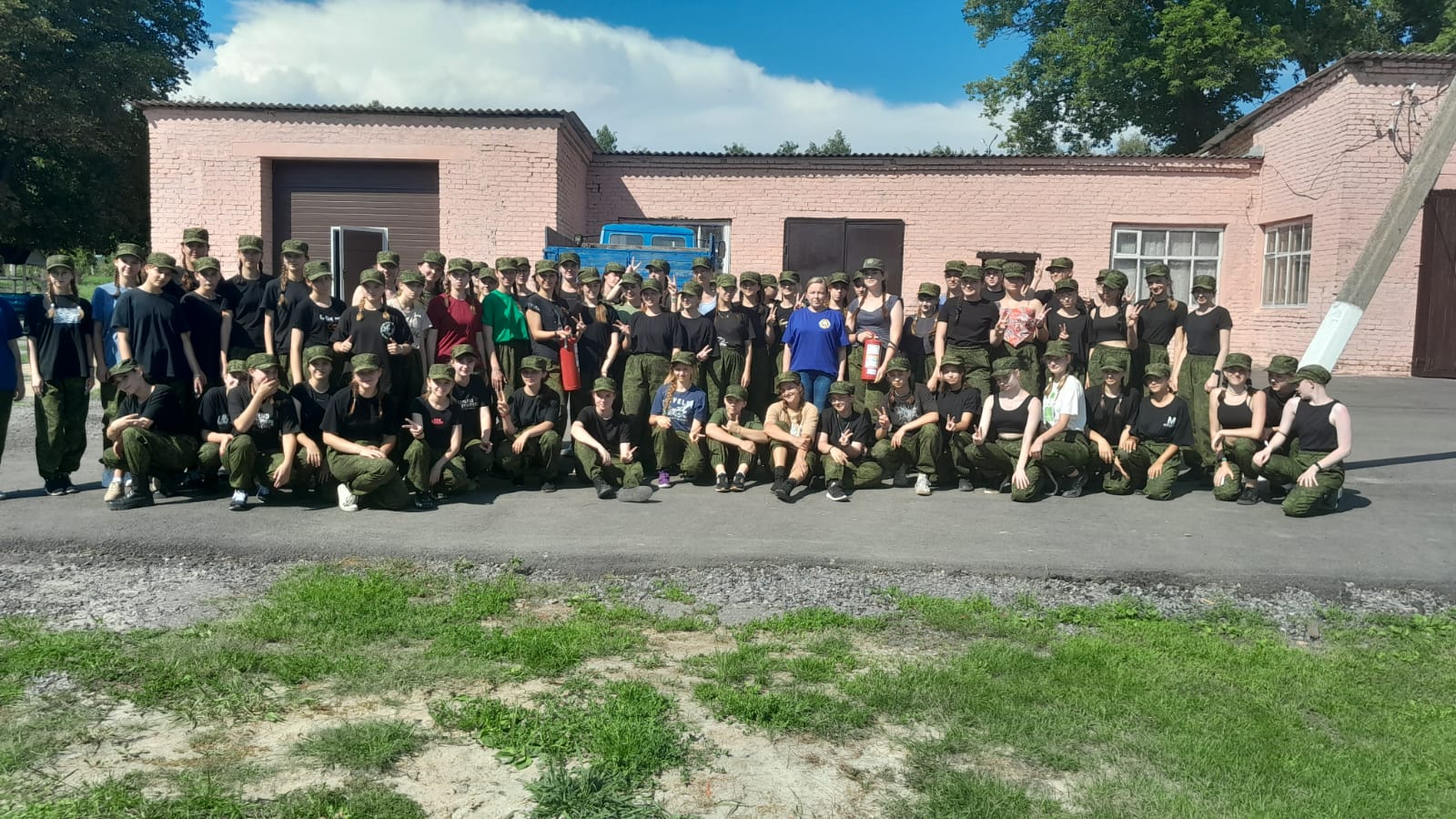 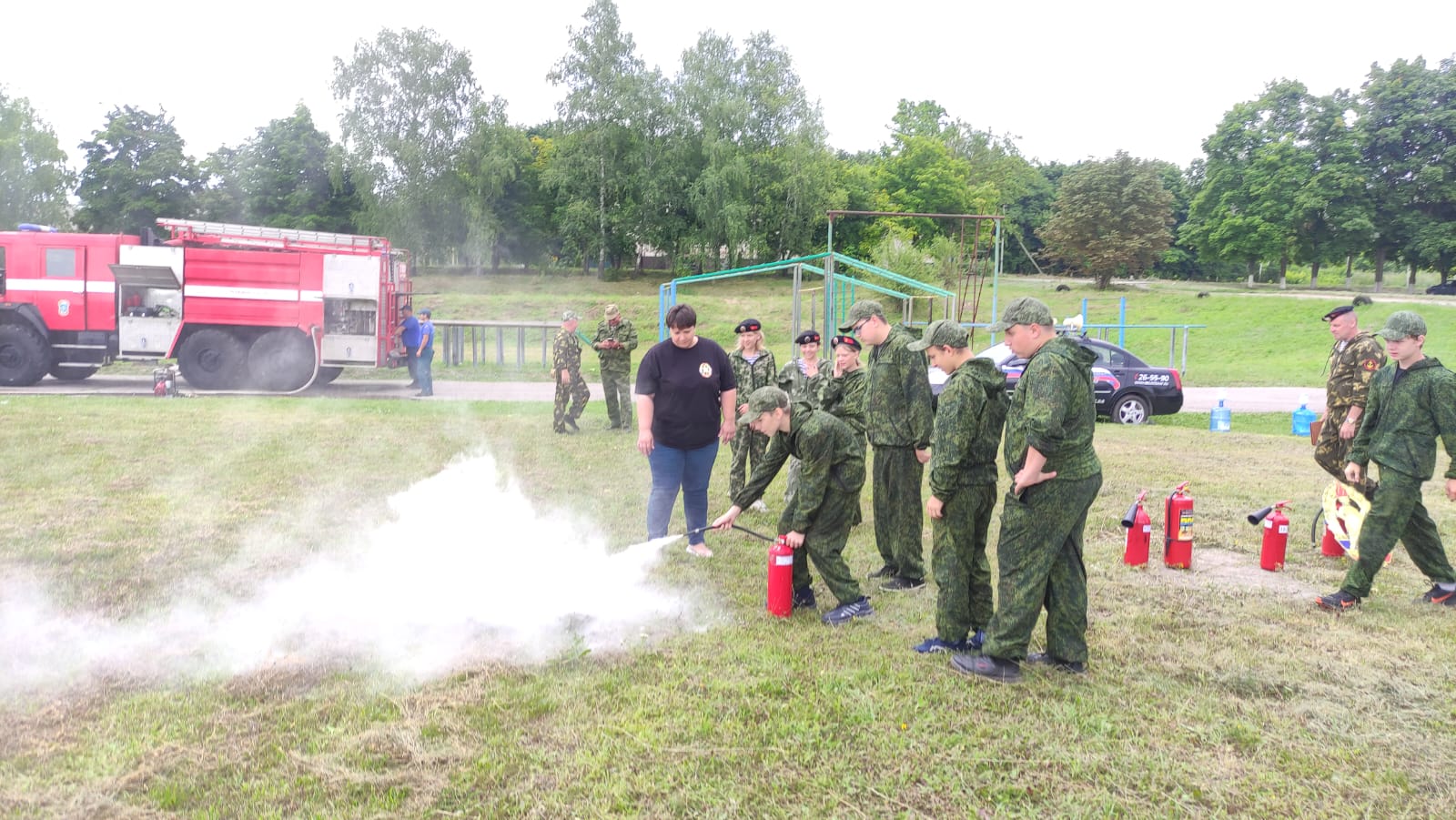 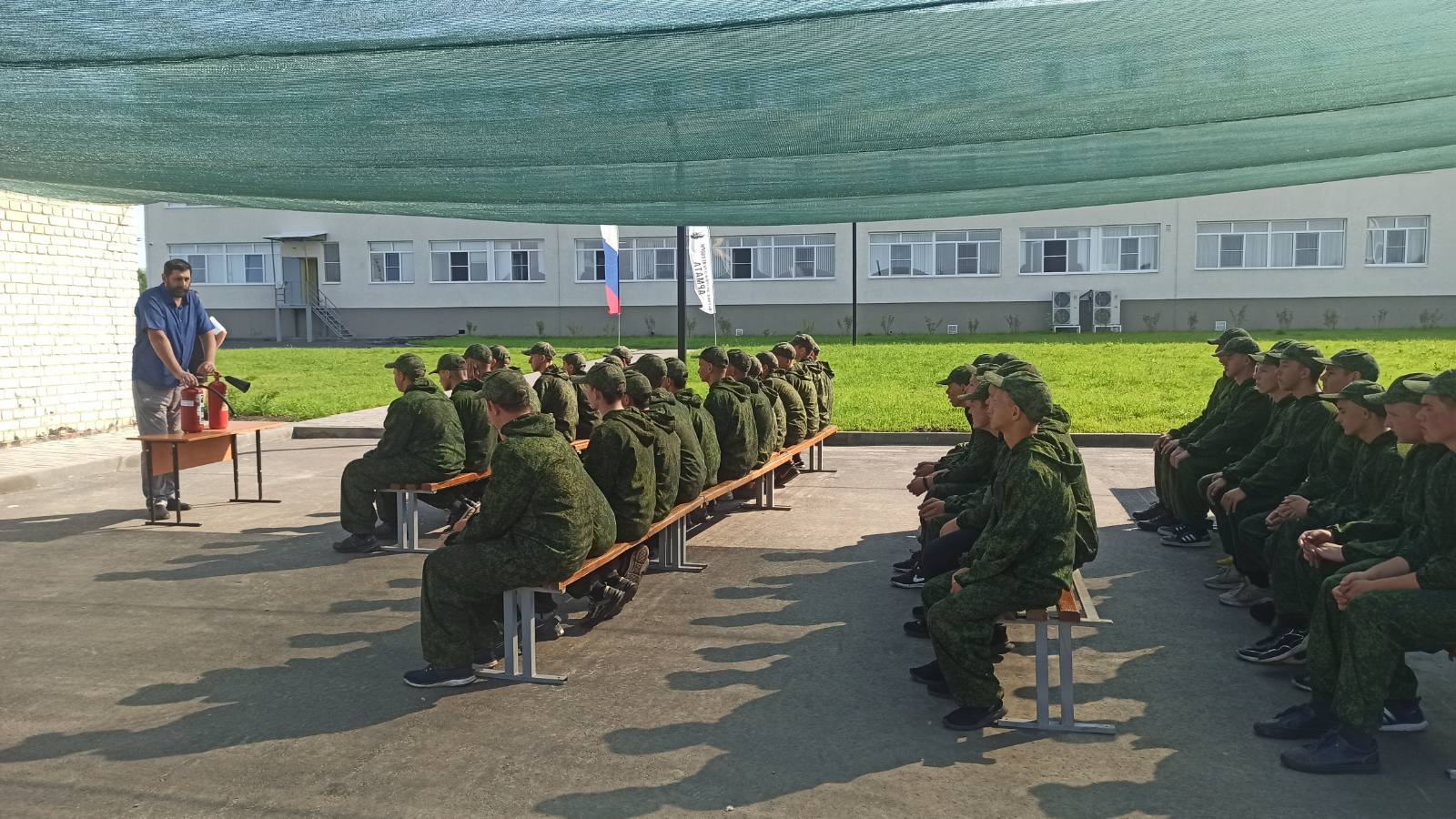 г. Старый Оскол
п. Ровеньки
Чернянский район
Ракитянский район
Красногвардейский район
Военно-исторические сборы «Армата»
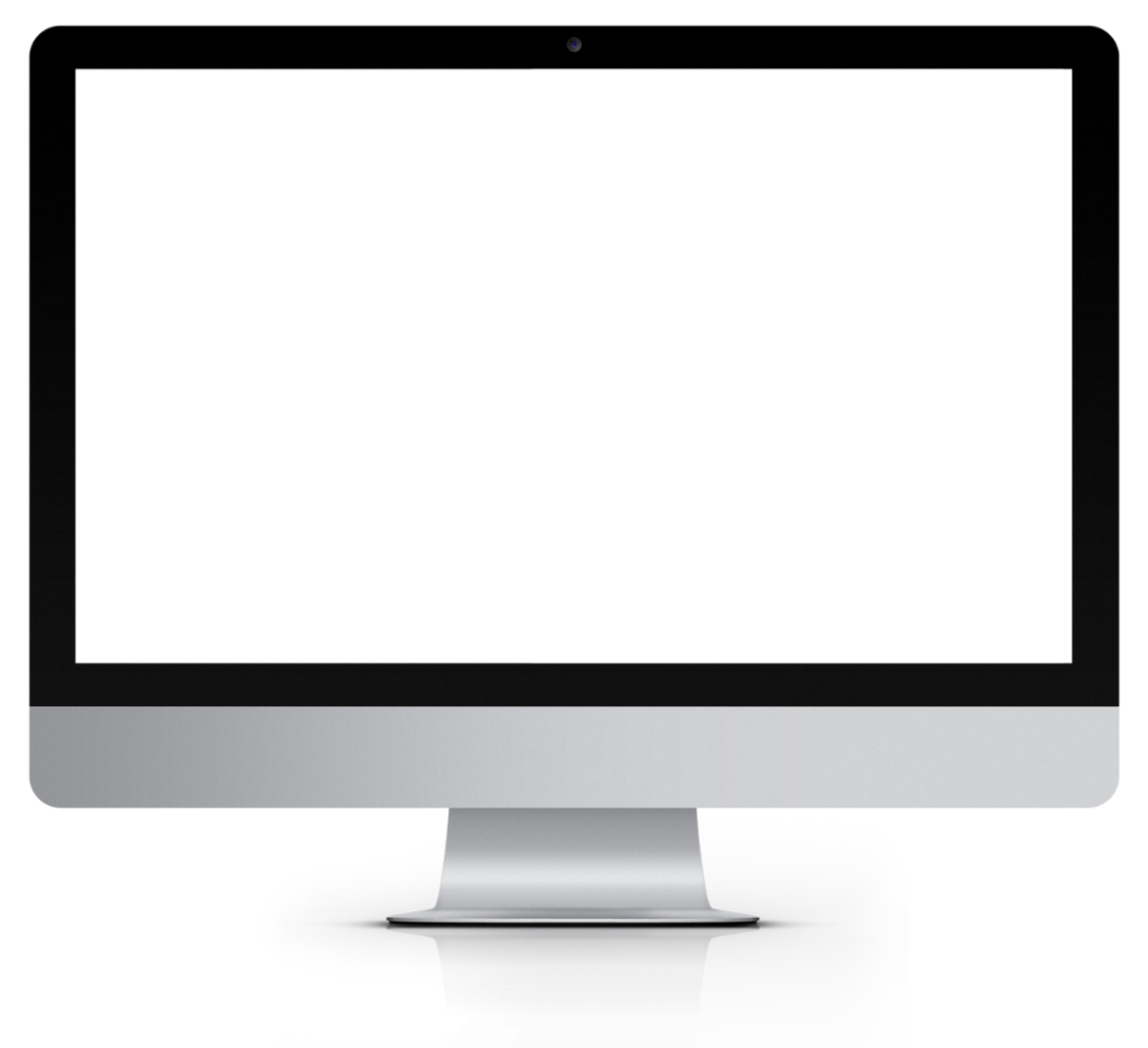 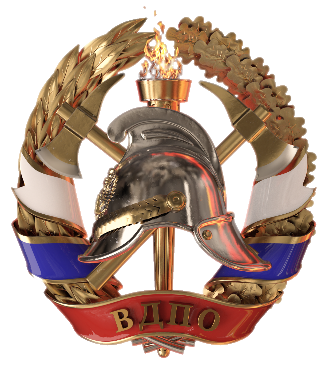 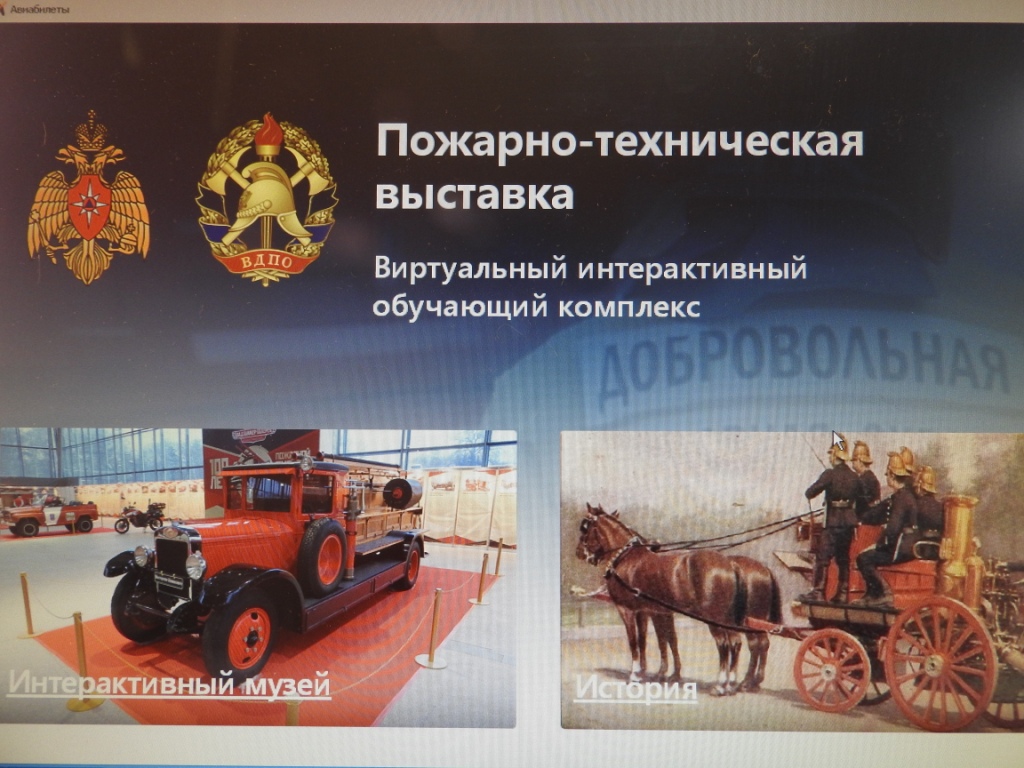 13
ИНТЕРНЕТ-ПОРТАЛ ВДПО.РФ
Популяризация профессий пожарный и спасатель
Воспитание культуры безопасного поведения
Гражданско-патриотическое воспитание
Сохранение исторической памяти
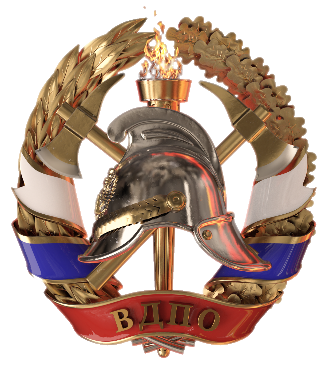 Участие во Всероссийской электронной олимпиаде по пожарной безопасности, Всероссийских онлайн-квестах «Знатоки истории пожарной охраны»
14
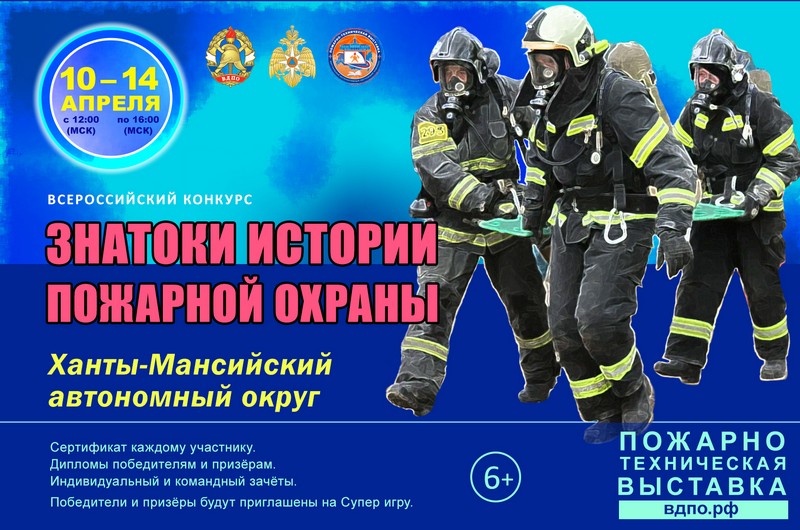 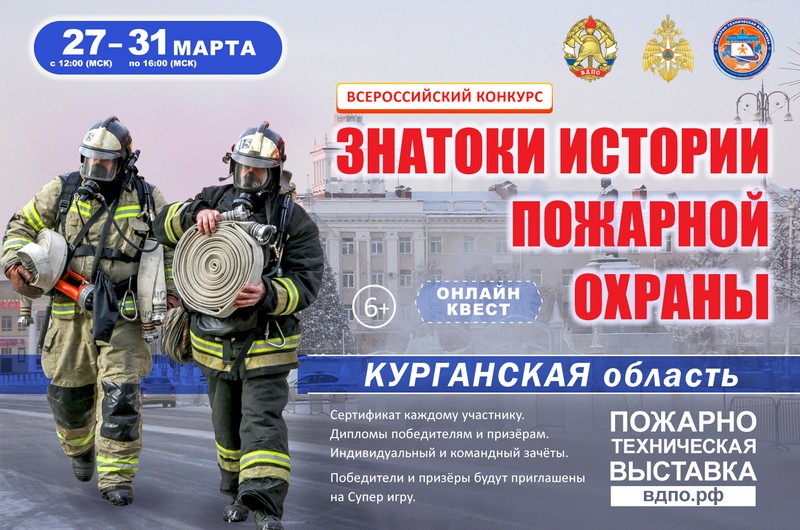 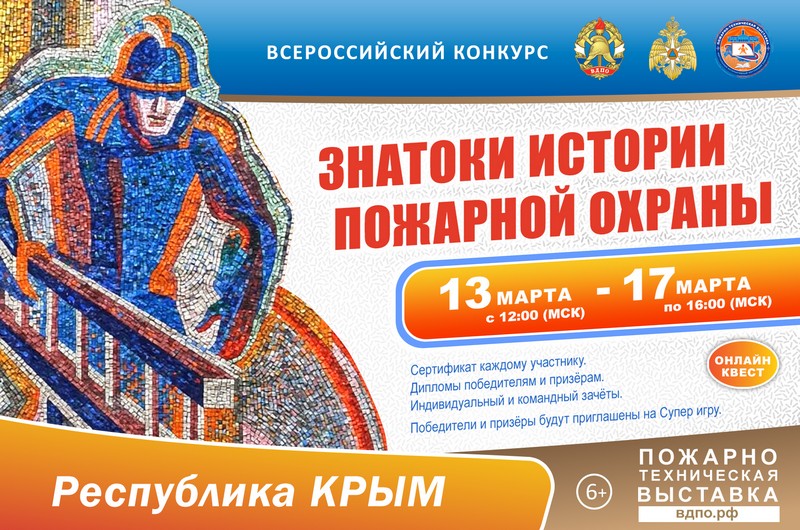 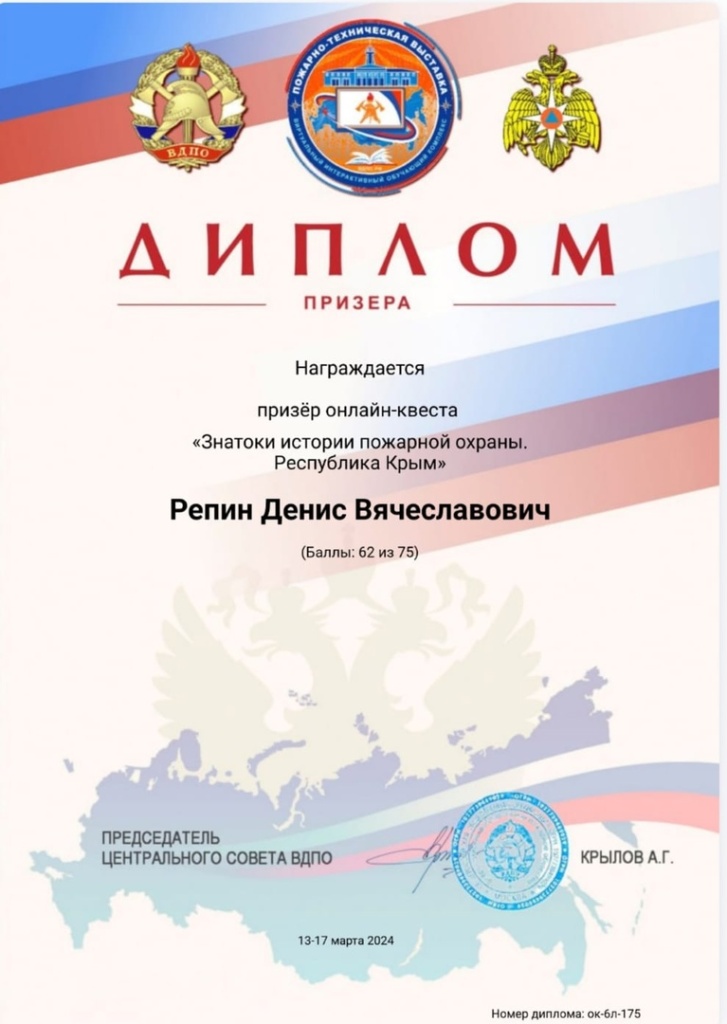 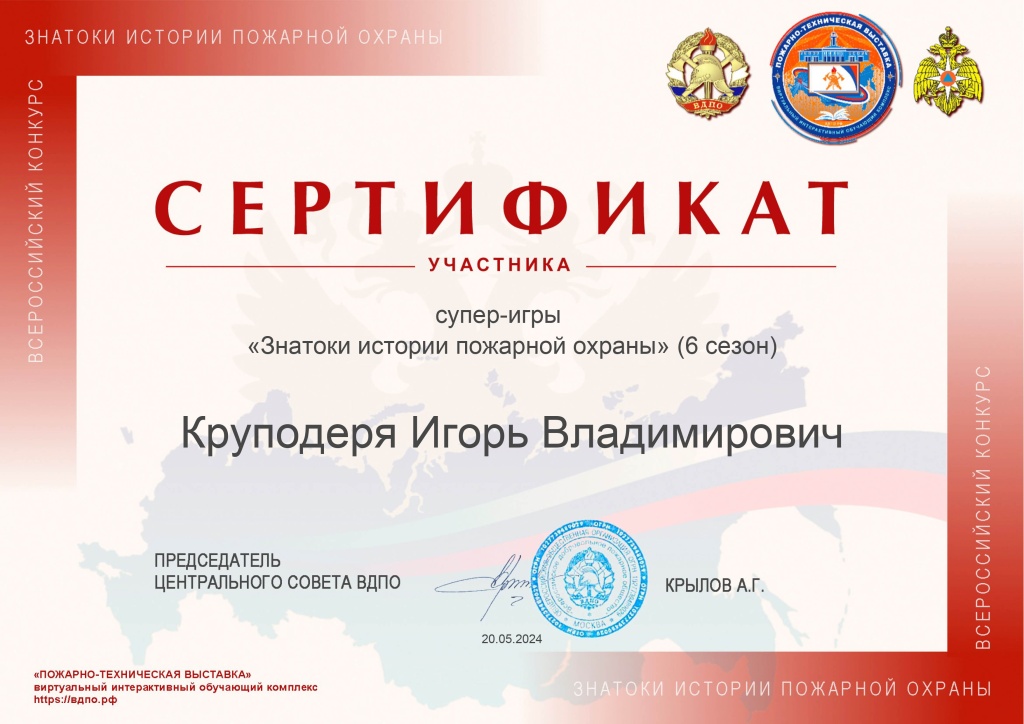 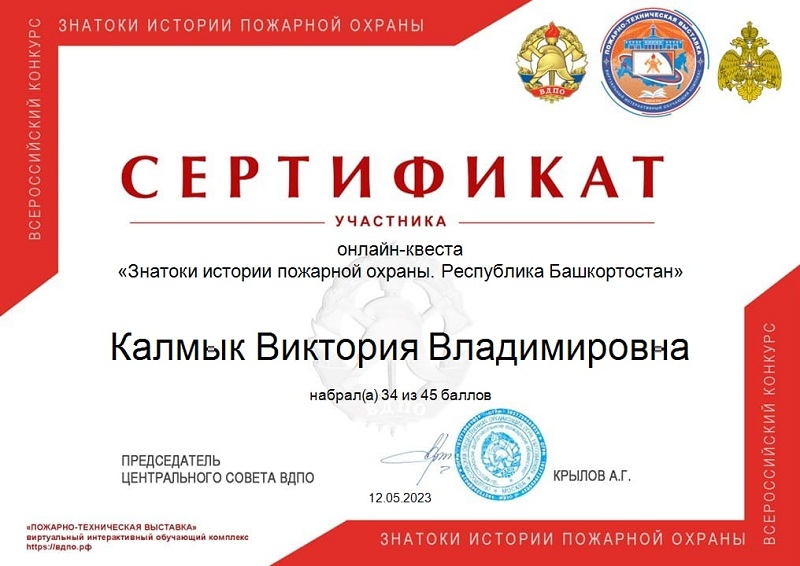 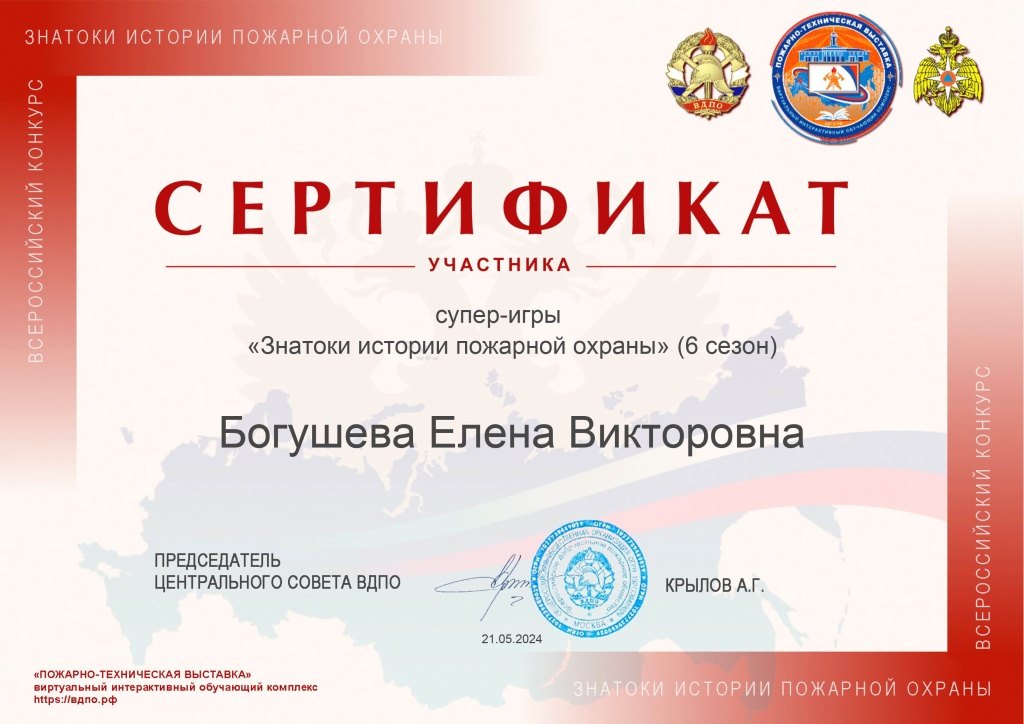 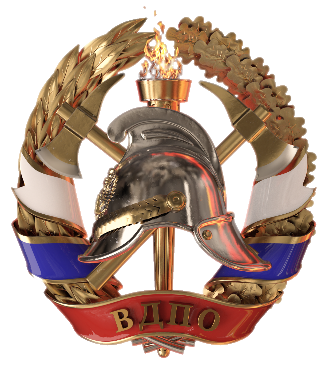 Подготовка и привлечение населения (добровольцев)
к деятельности по предупреждению и тушению пожаров
15
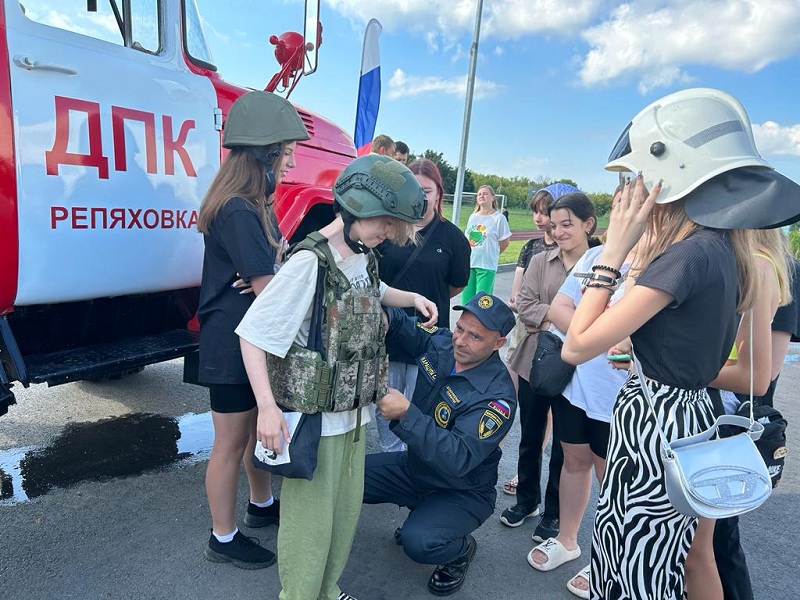 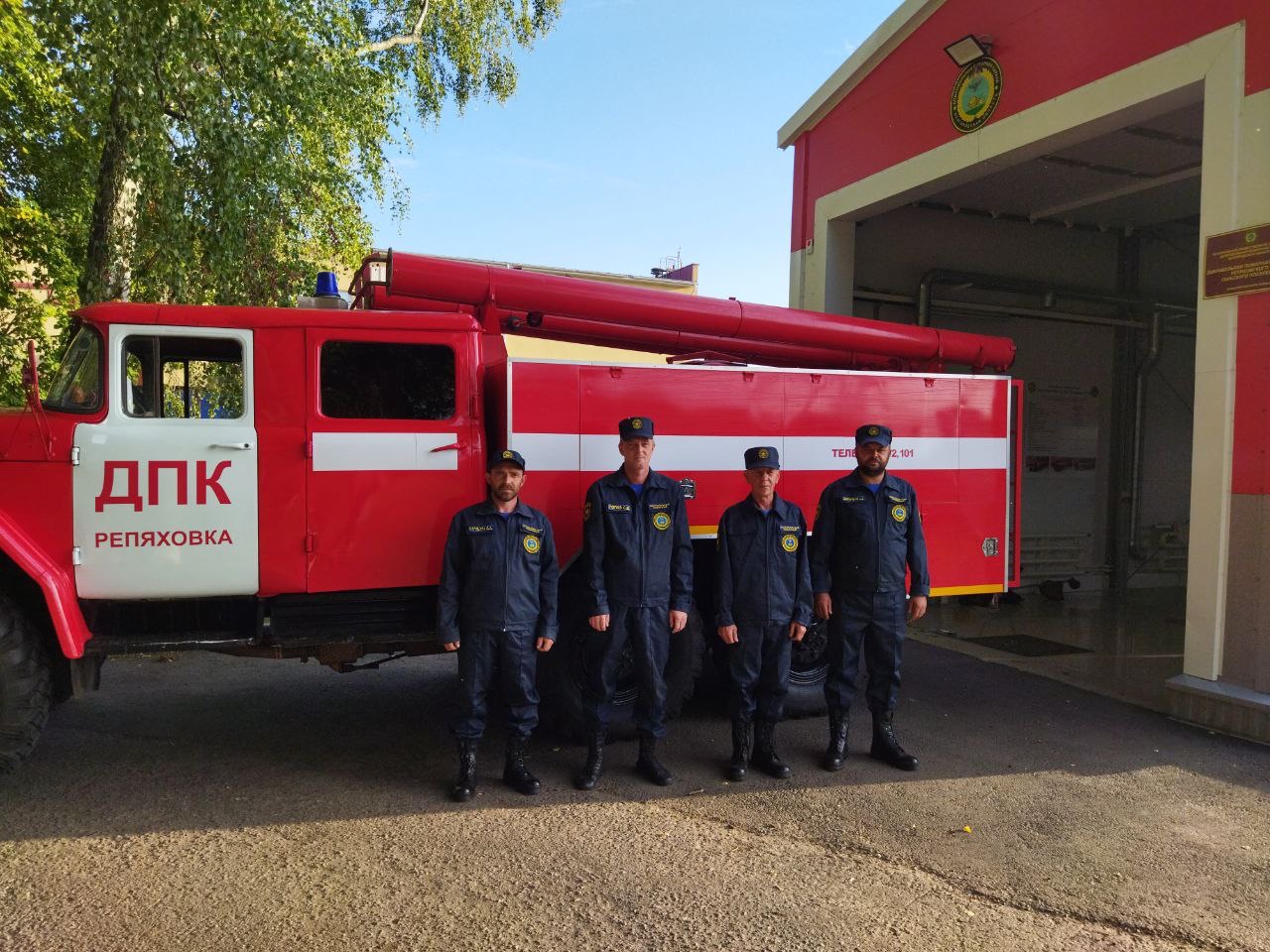 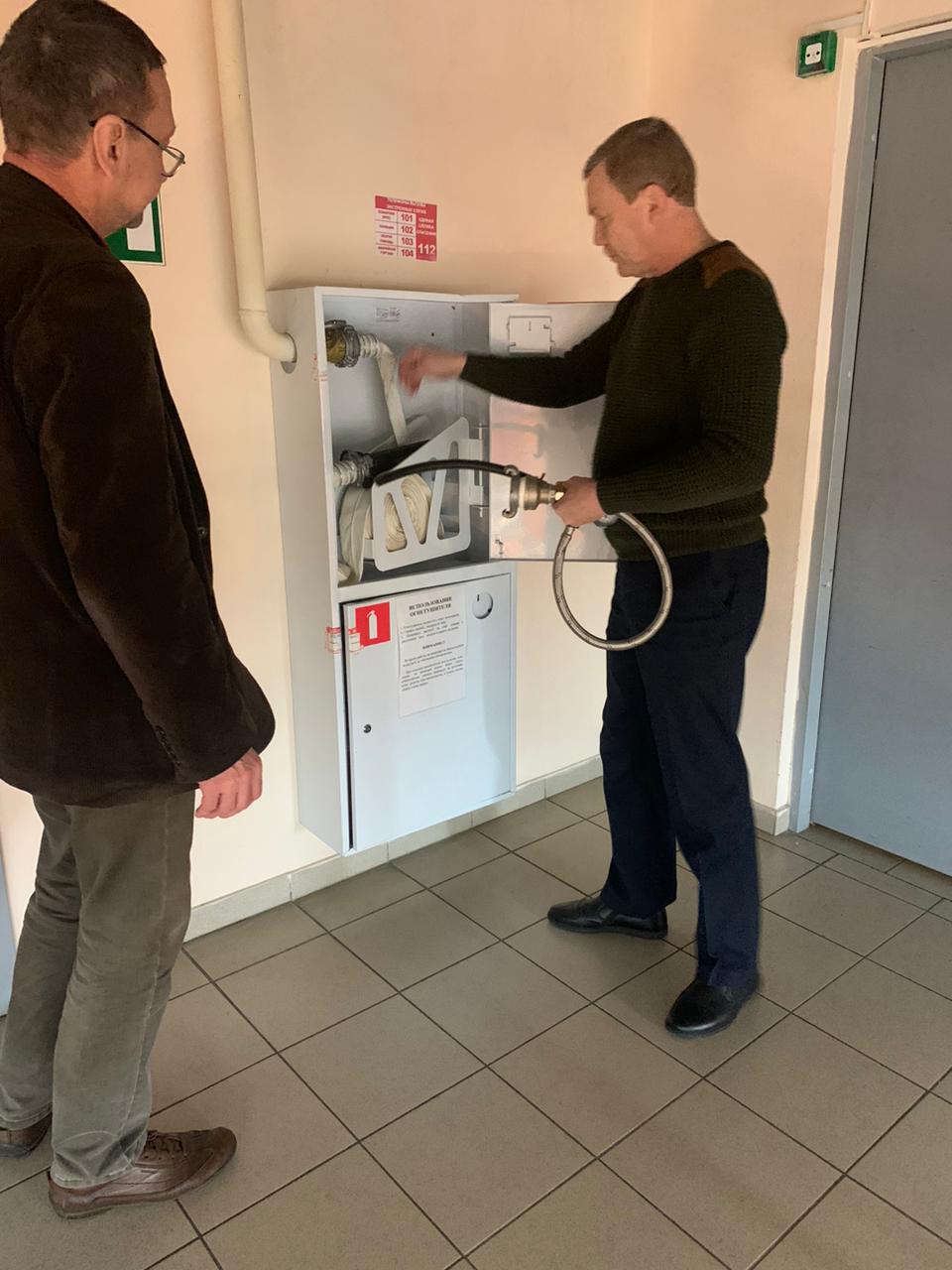 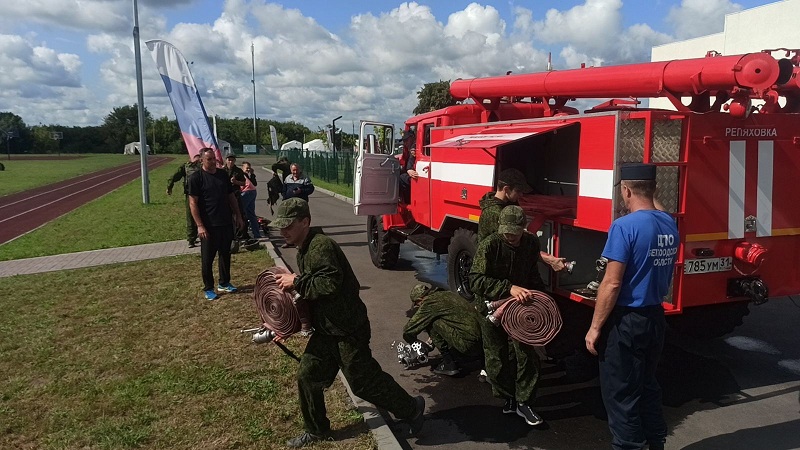 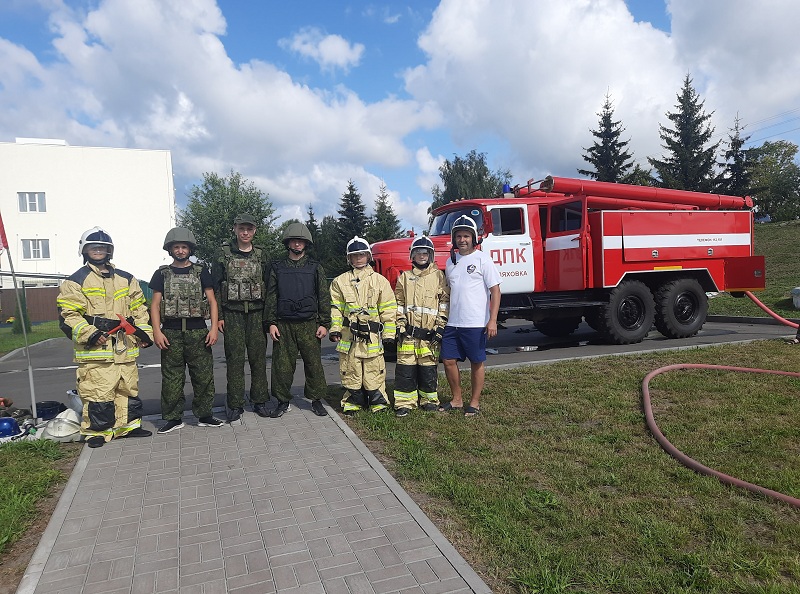 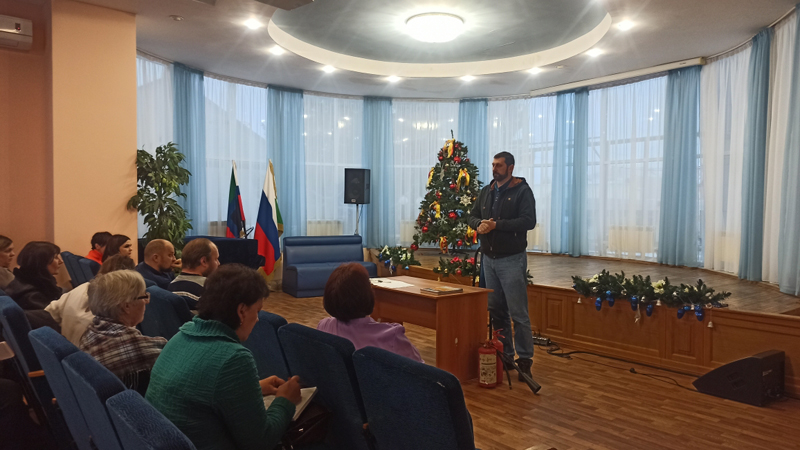 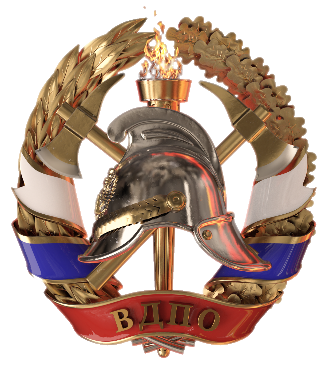 Организация и осуществление противопожарной пропаганды, обучение населения мерам пожарной безопасности
16
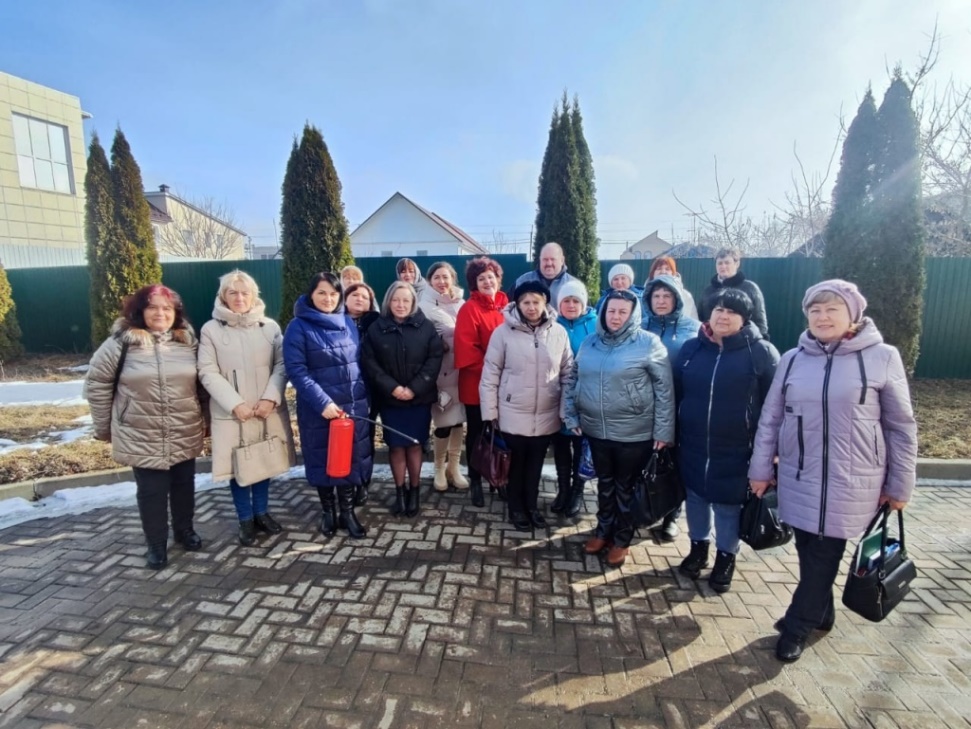 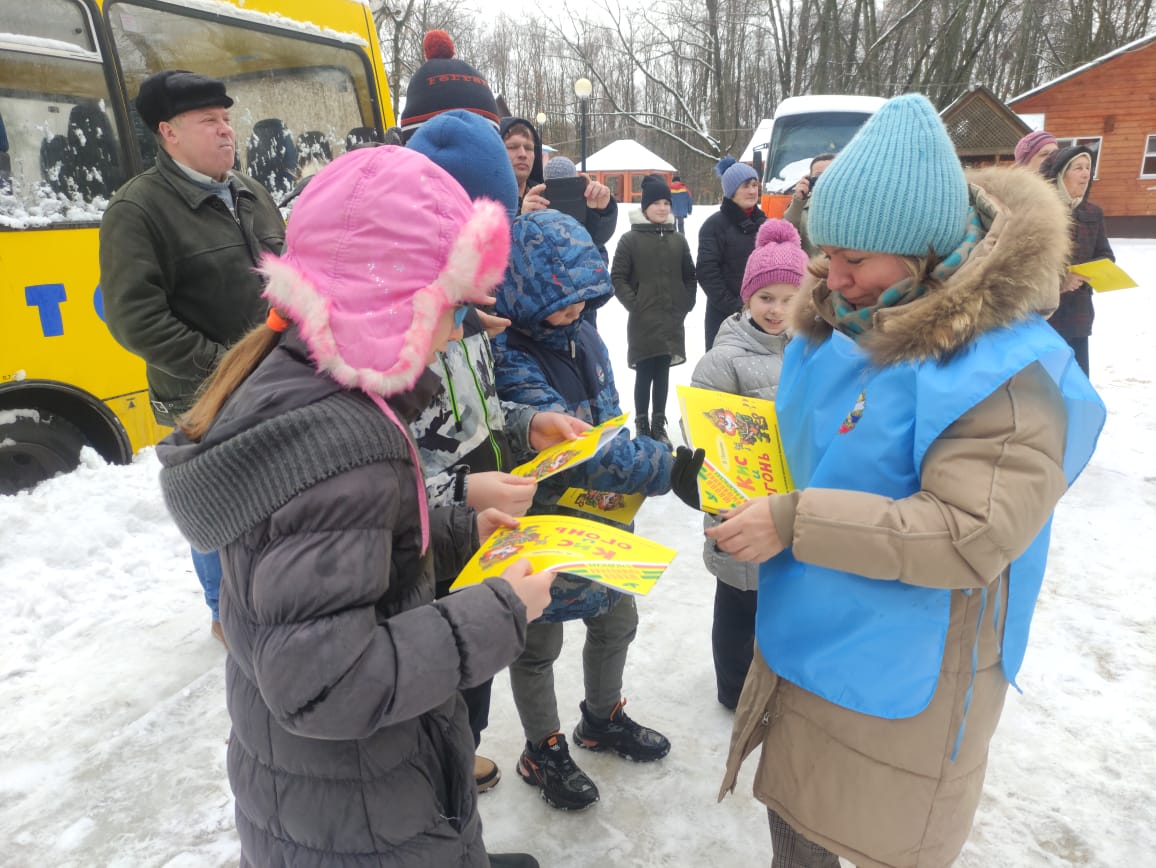 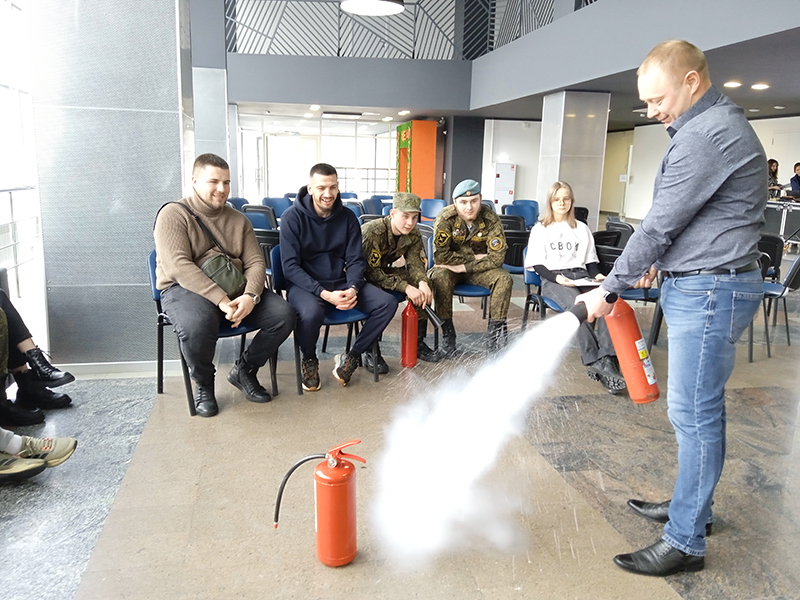 В 2023 году проведено:

3820 подворовых обходов частного сектора;

2634 обхода многоквартирных домов (количество квартир)
с охватом 22053 человек.
89 семинаров, лекций, акций.
5120 бесед с выдачей листовок по пожарной безопасности.
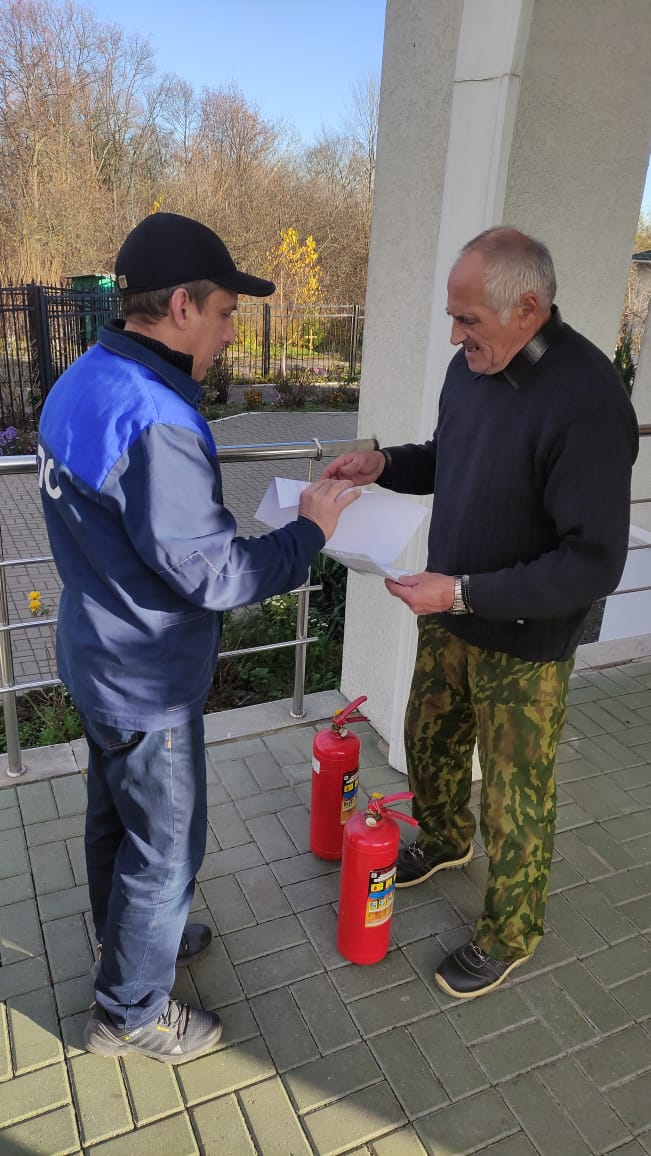 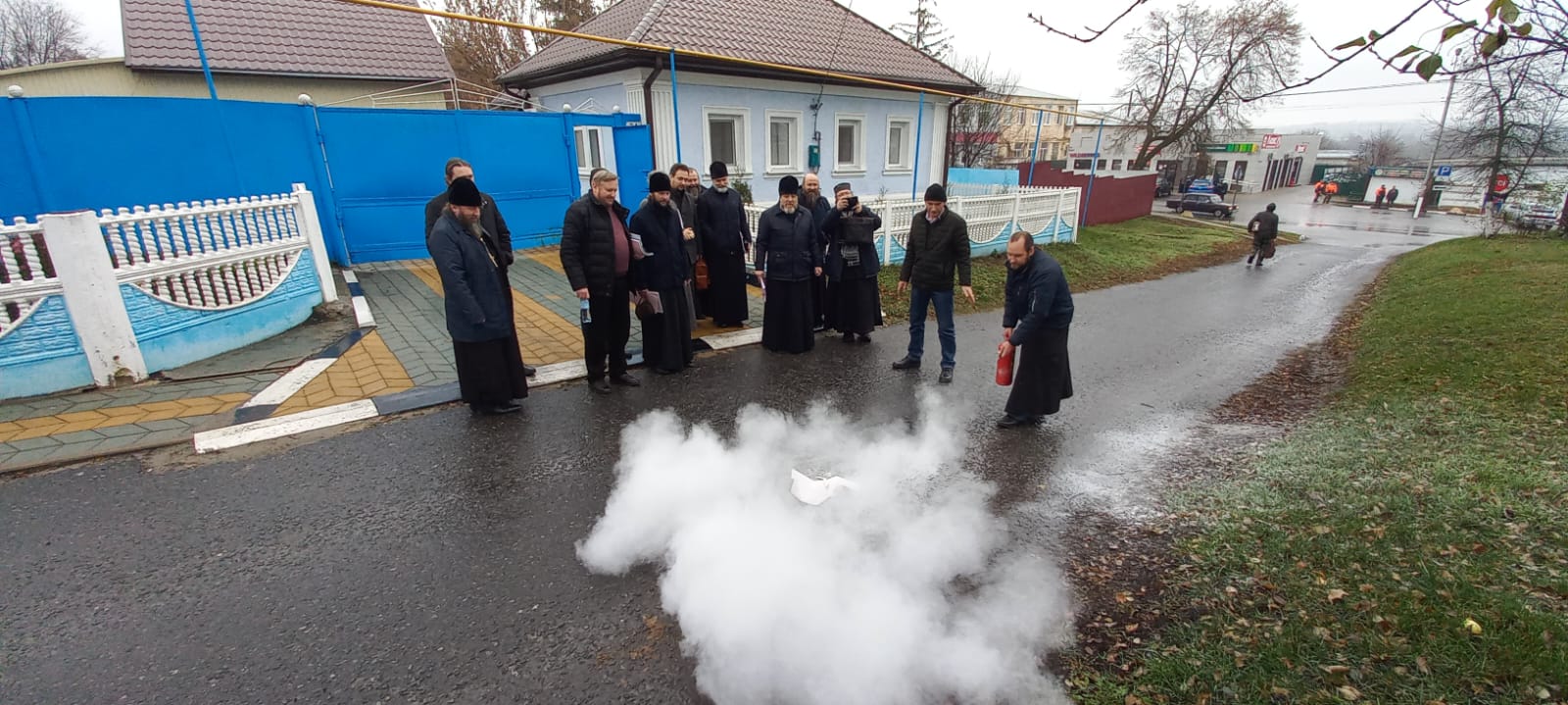 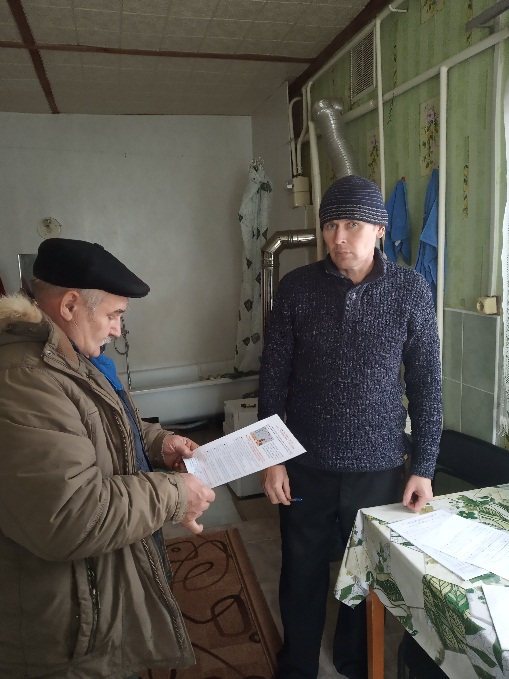 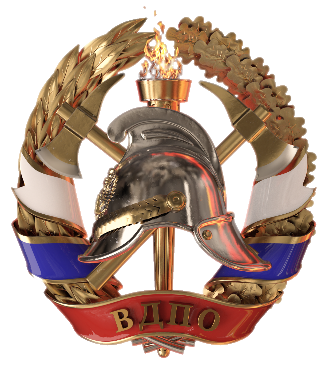 Организация и осуществление противопожарной пропаганды, обучение населения мерам пожарной безопасности
17
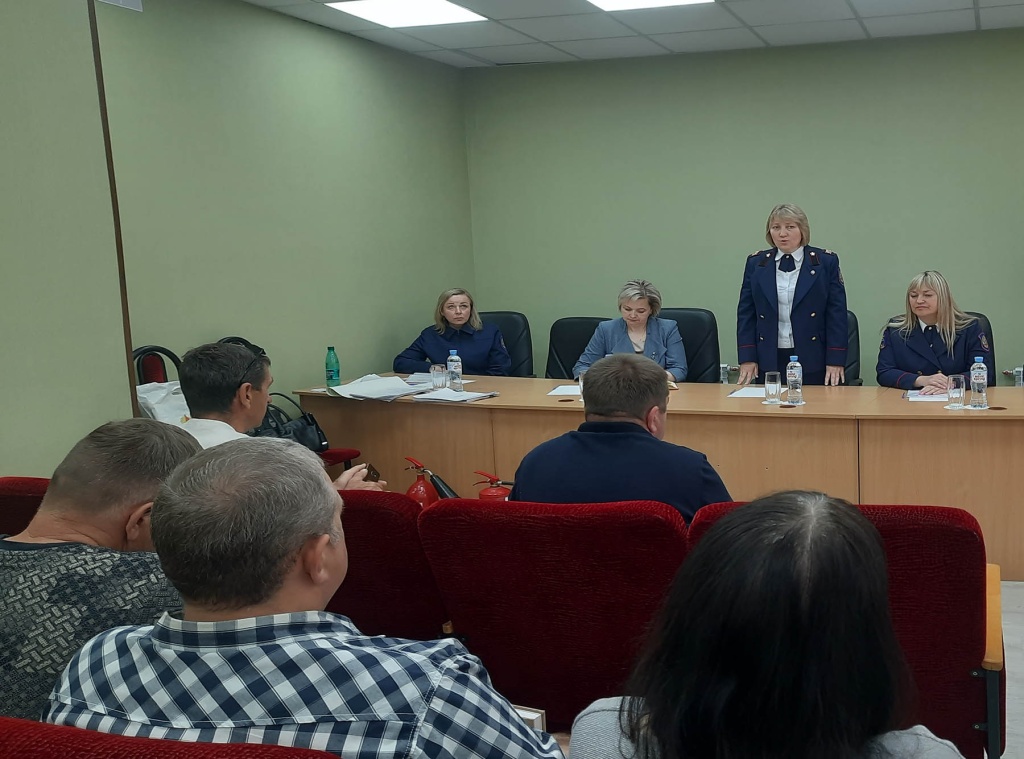 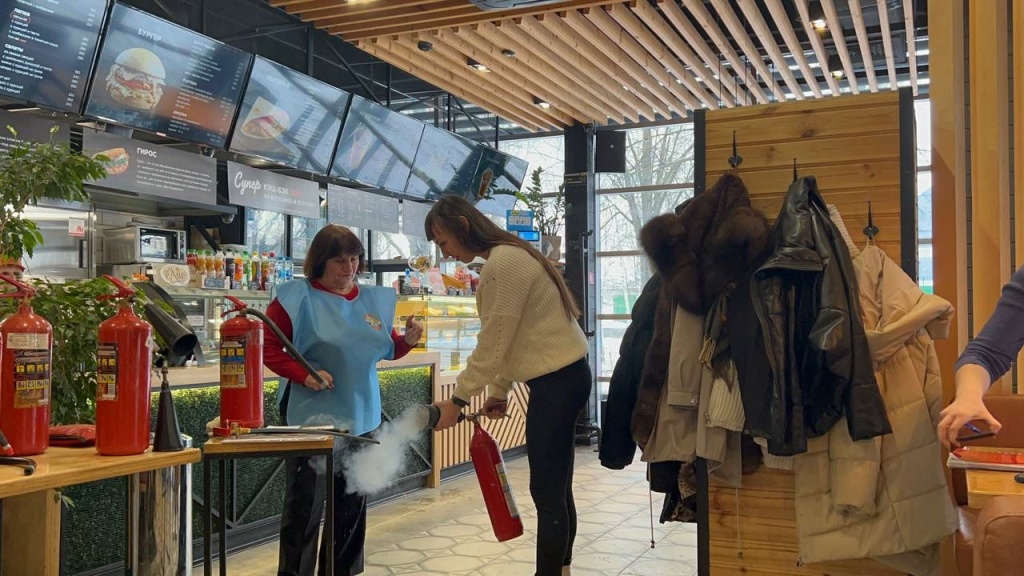 Прохоровский район
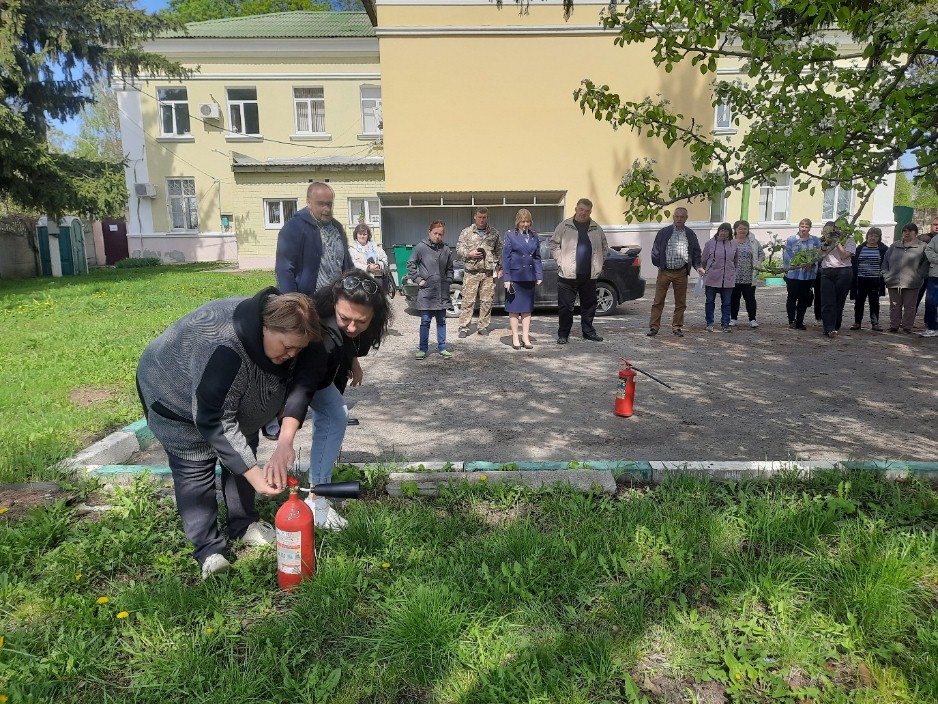 Чернянский район
Алексеевский г/о
Прохоровский район
г. Белгород
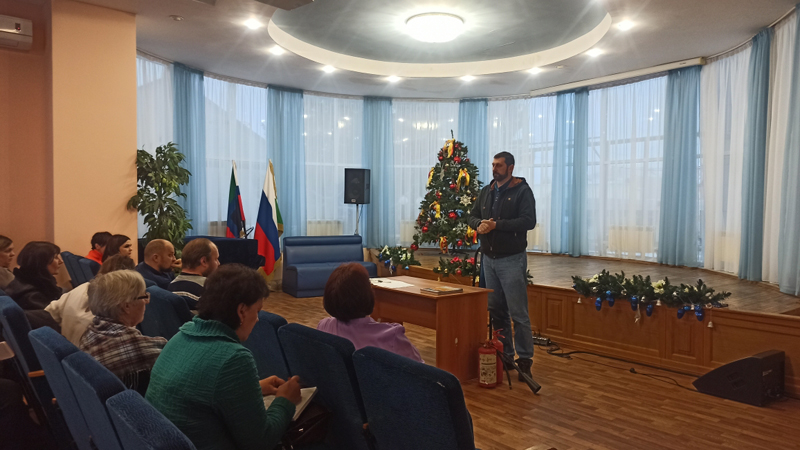 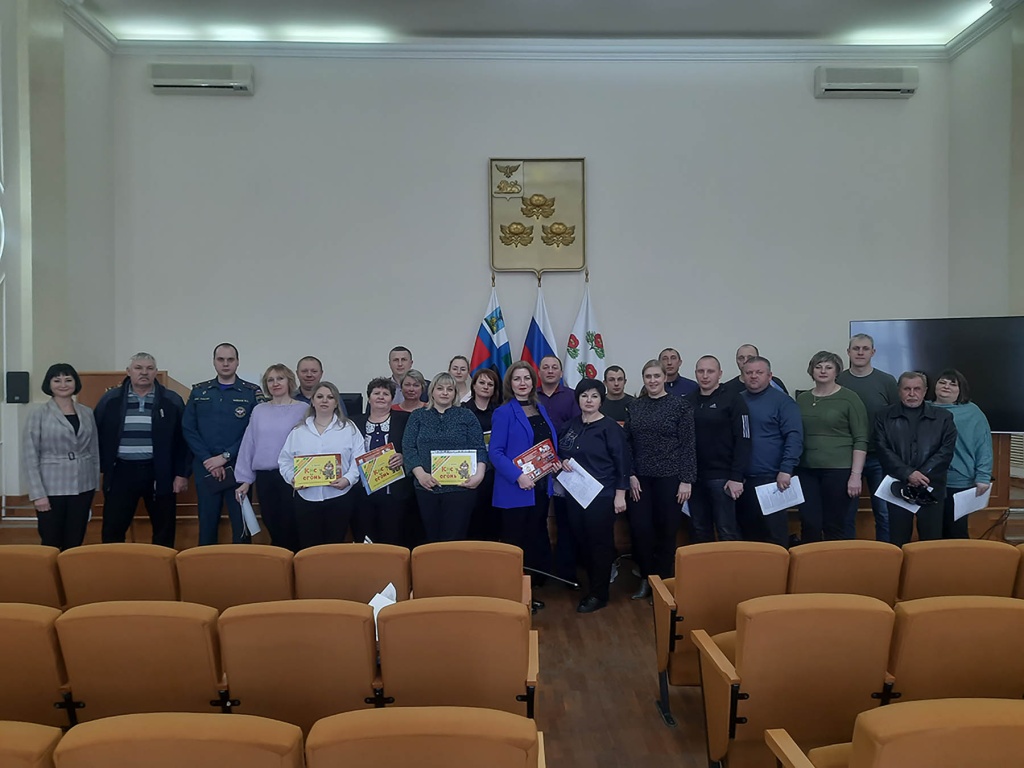 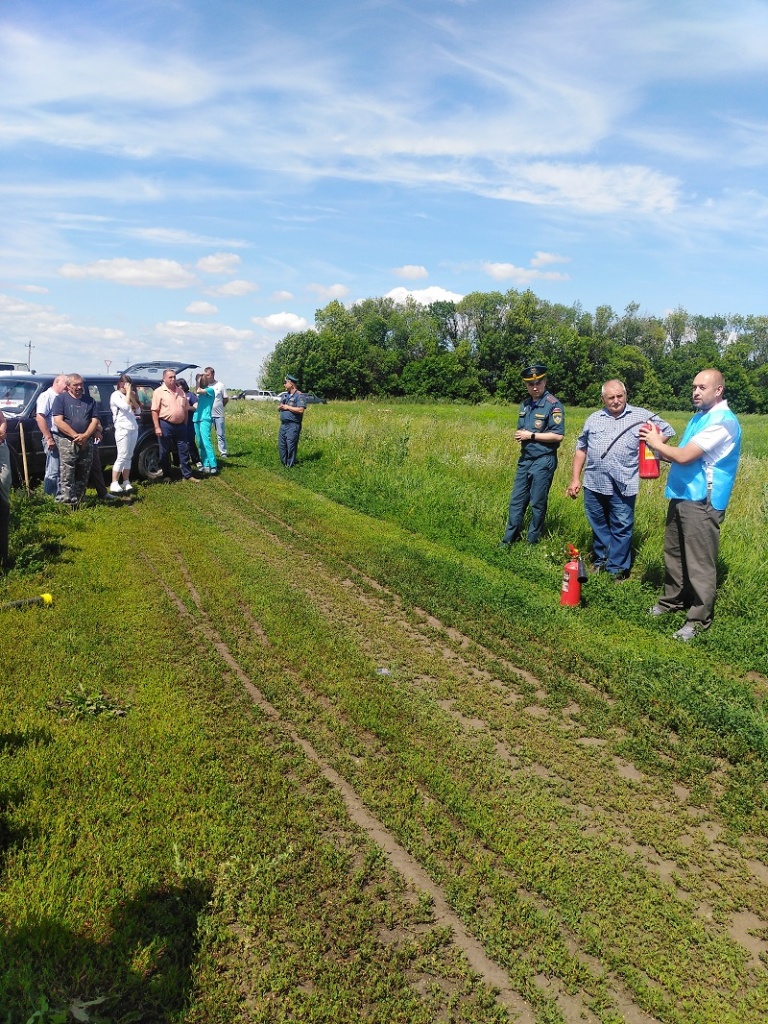 Вейделевский район
Яковлевский г/о
Ракитянский район
Вейделевский район
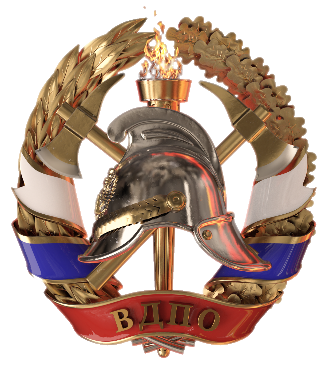 Организация и осуществление противопожарной пропаганды, обучение населения мерам пожарной безопасности
18
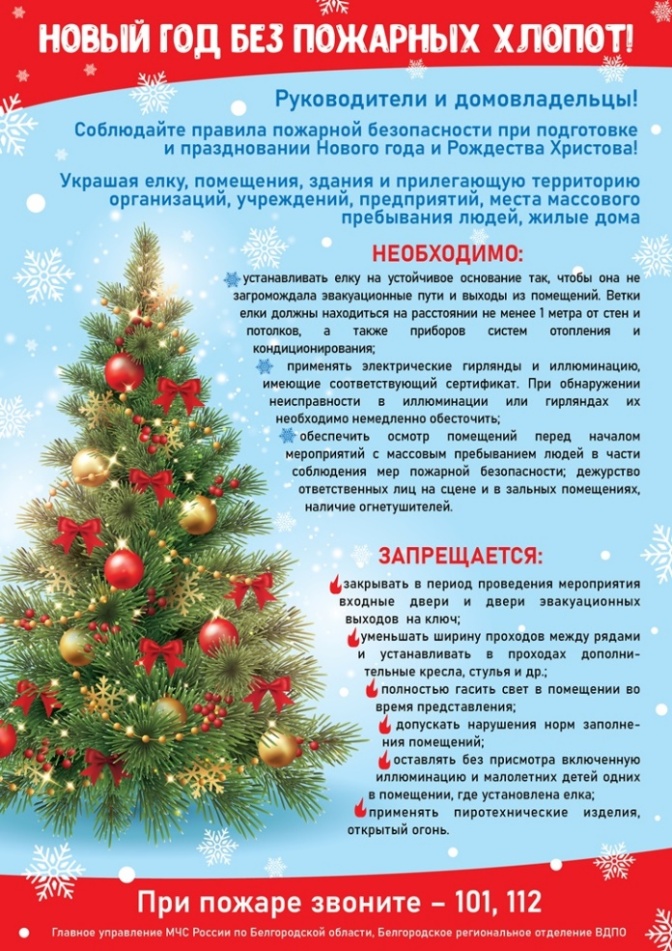 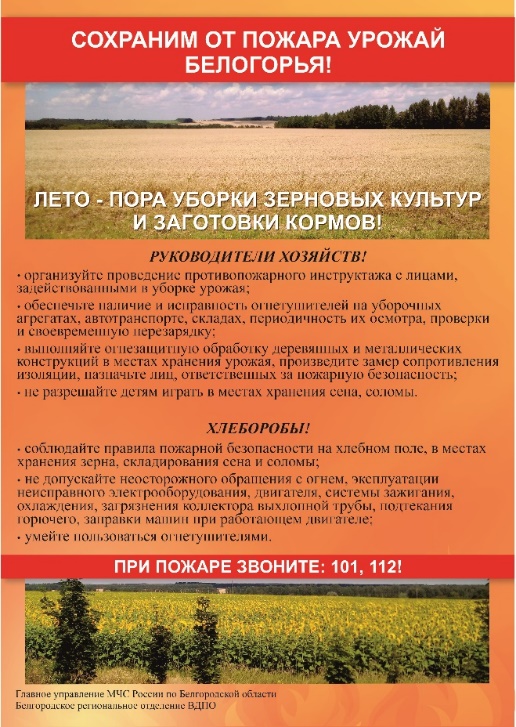 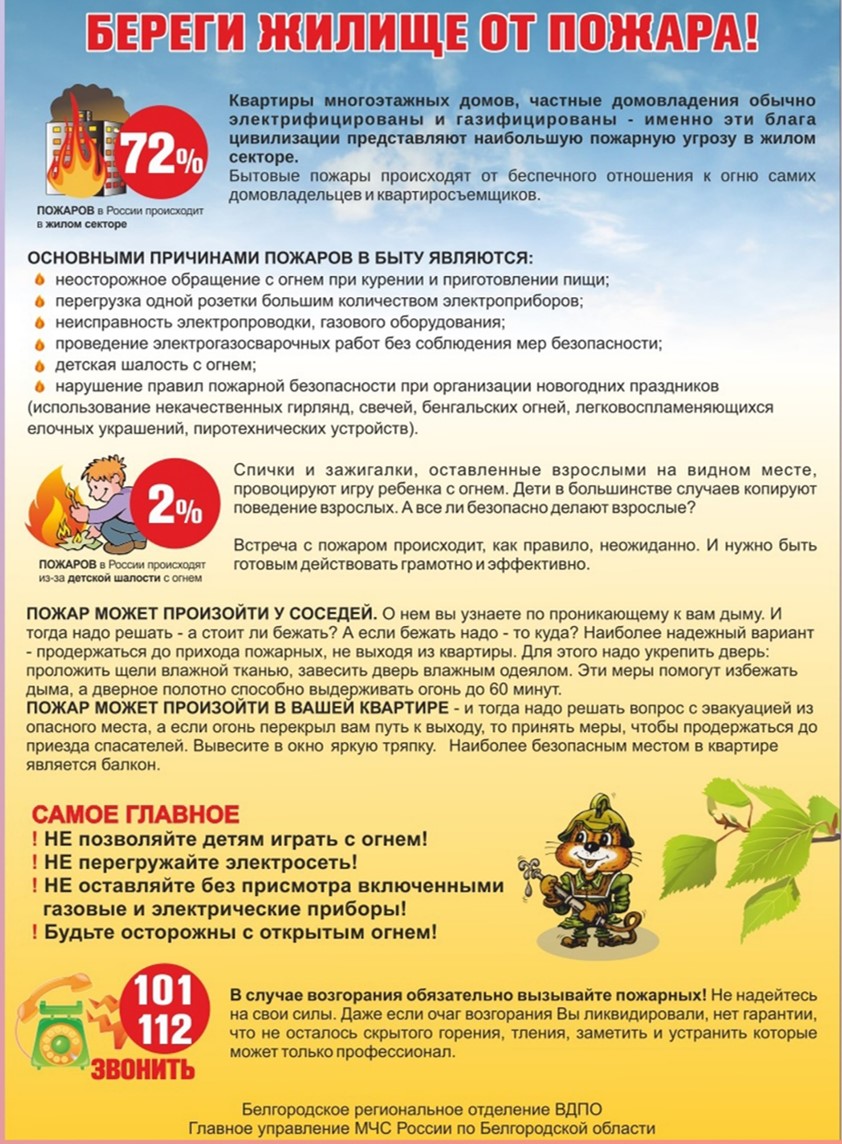 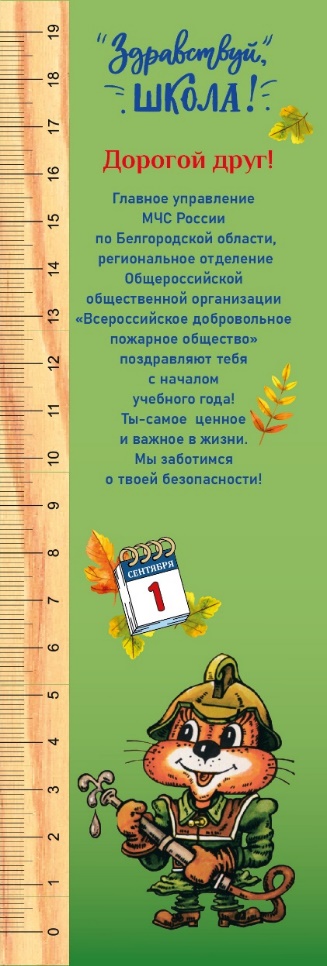 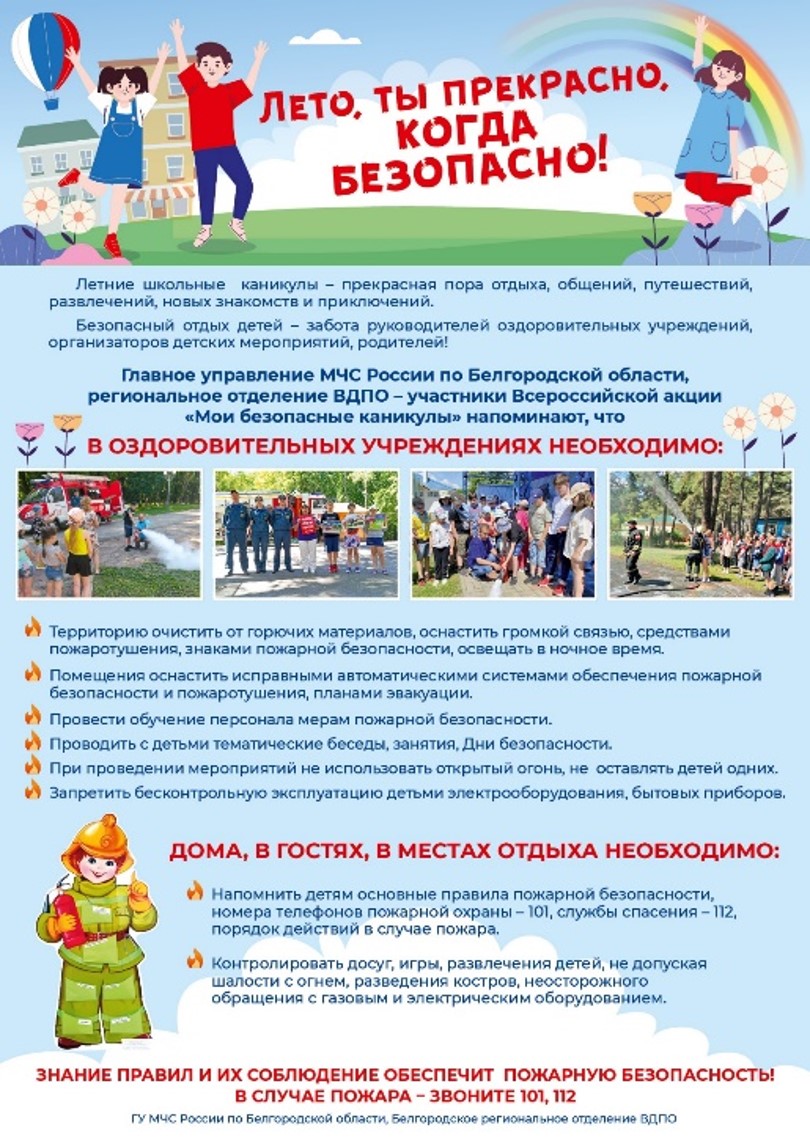 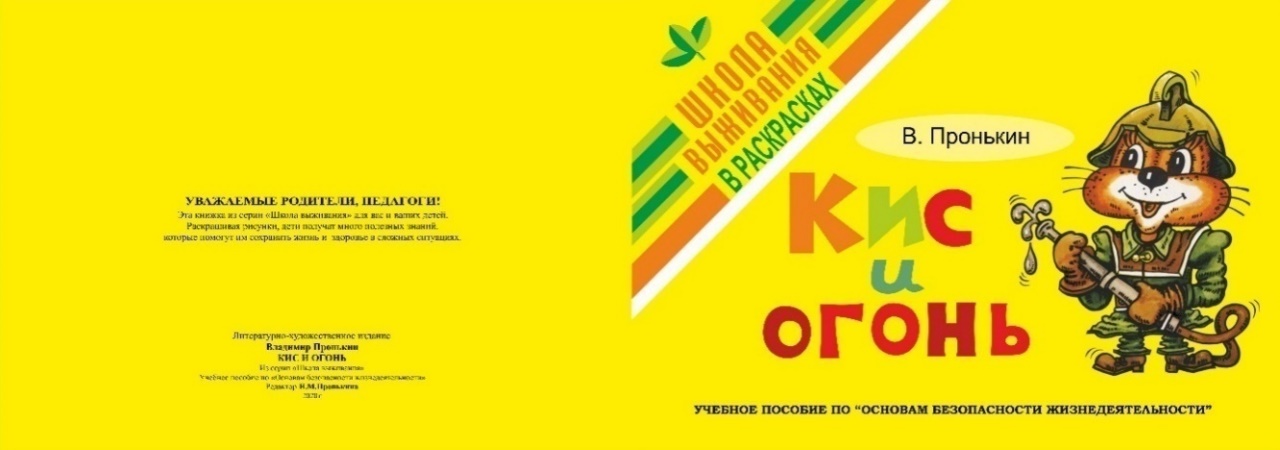 Печатная продукция
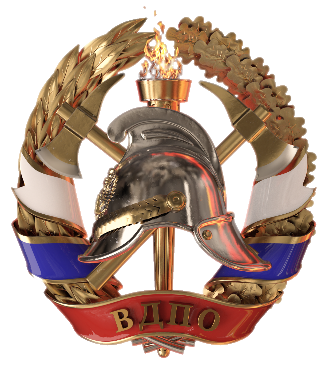 Организация и осуществление противопожарной пропаганды, обучение населения мерам пожарной безопасности
19
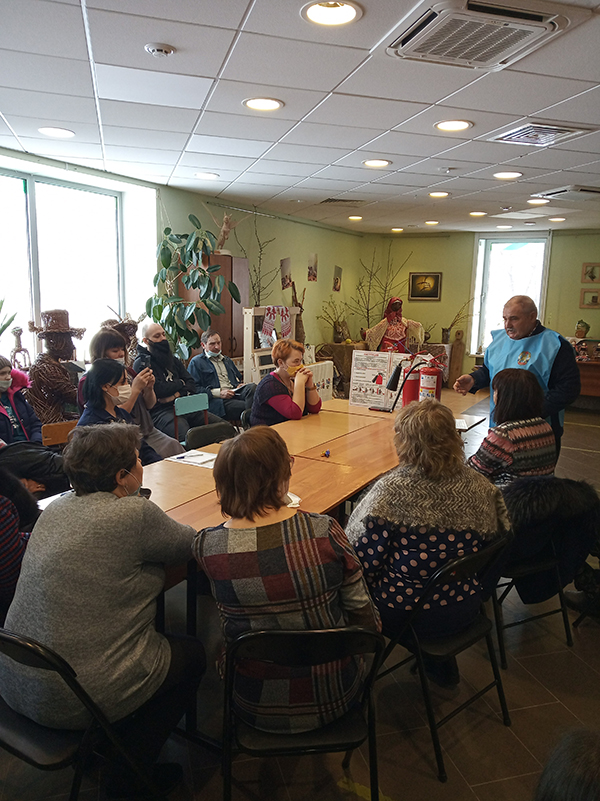 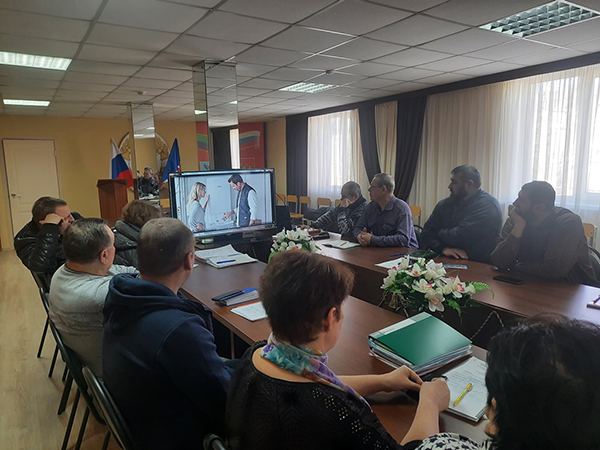 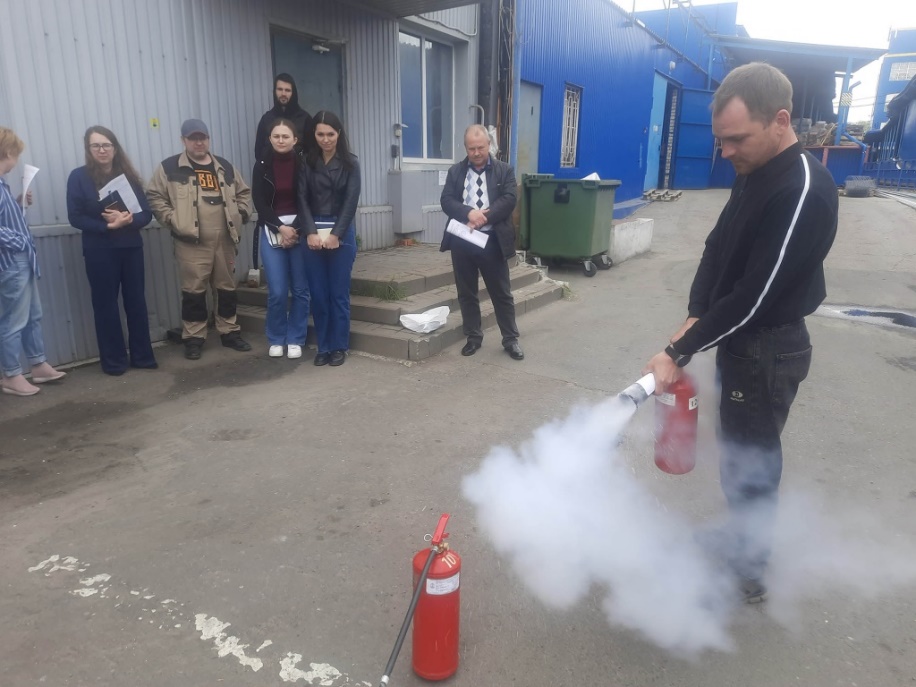 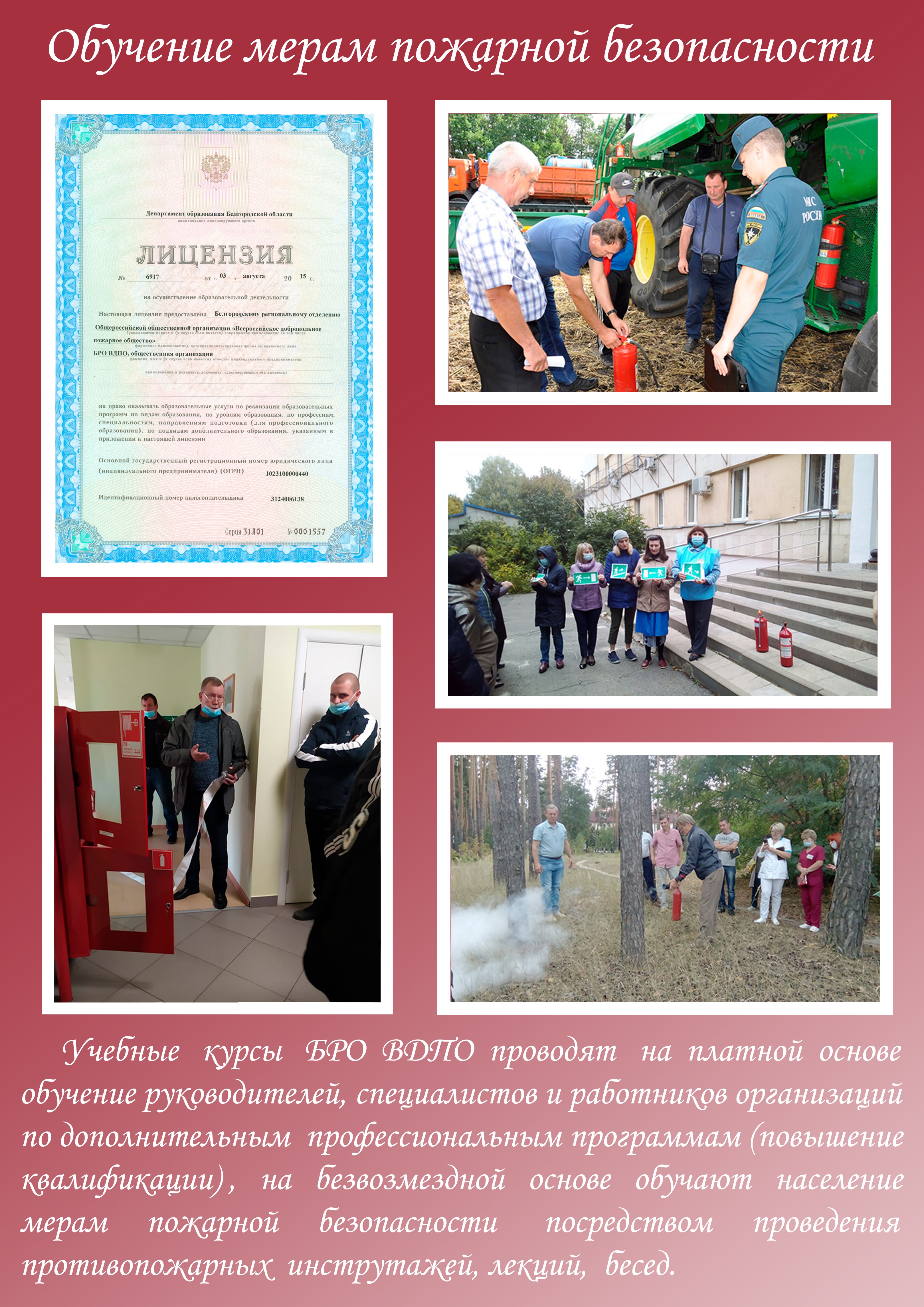 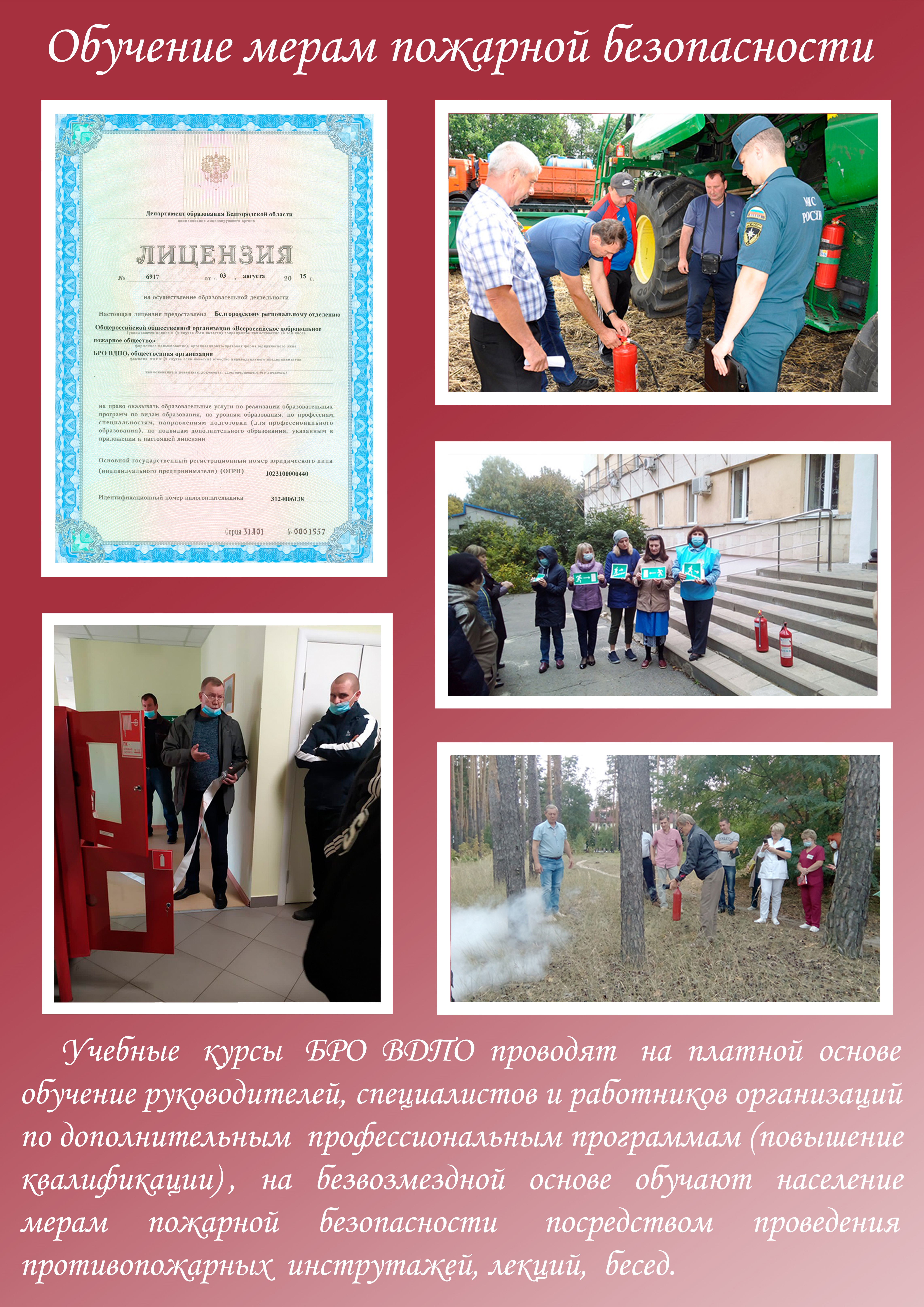 Учебные курсы БРО ВДПО
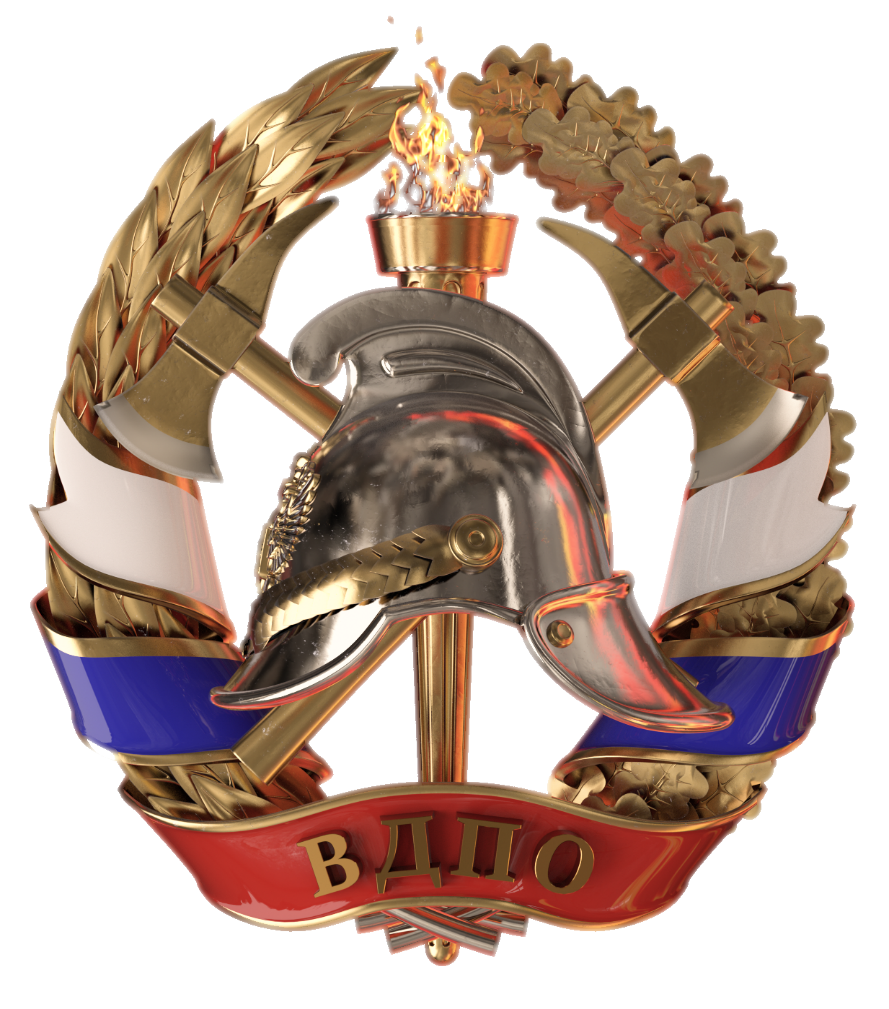 ОБЩЕРОССИЙСКАЯ ОБЩЕСТВЕННАЯ ОРГАНИЗАЦИЯ



«ВСЕРОССИЙСКОЕ ДОБРОВОЛЬНОЕ 
ПОЖАРНОЕ ОБЩЕСТВО»
Белгородское региональное отделение
ОБЩЕРОССИЙСКОЙ ОБЩЕСТВЕННОЙ ОРГАНИЗАЦИИ
«ВСЕРОССИЙСКОЕ ДОБРОВОЛЬНОЕ ПОЖАРНОЕ ОБЩЕСТВО»

Заместитель председателя совета БРО ВДПО Рощупкин Сергей Александрович
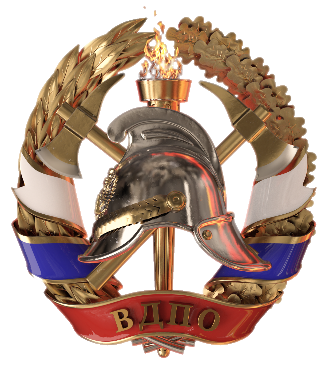 21
БЛАГОДАРЮ ЗА ВНИМАНИЕ